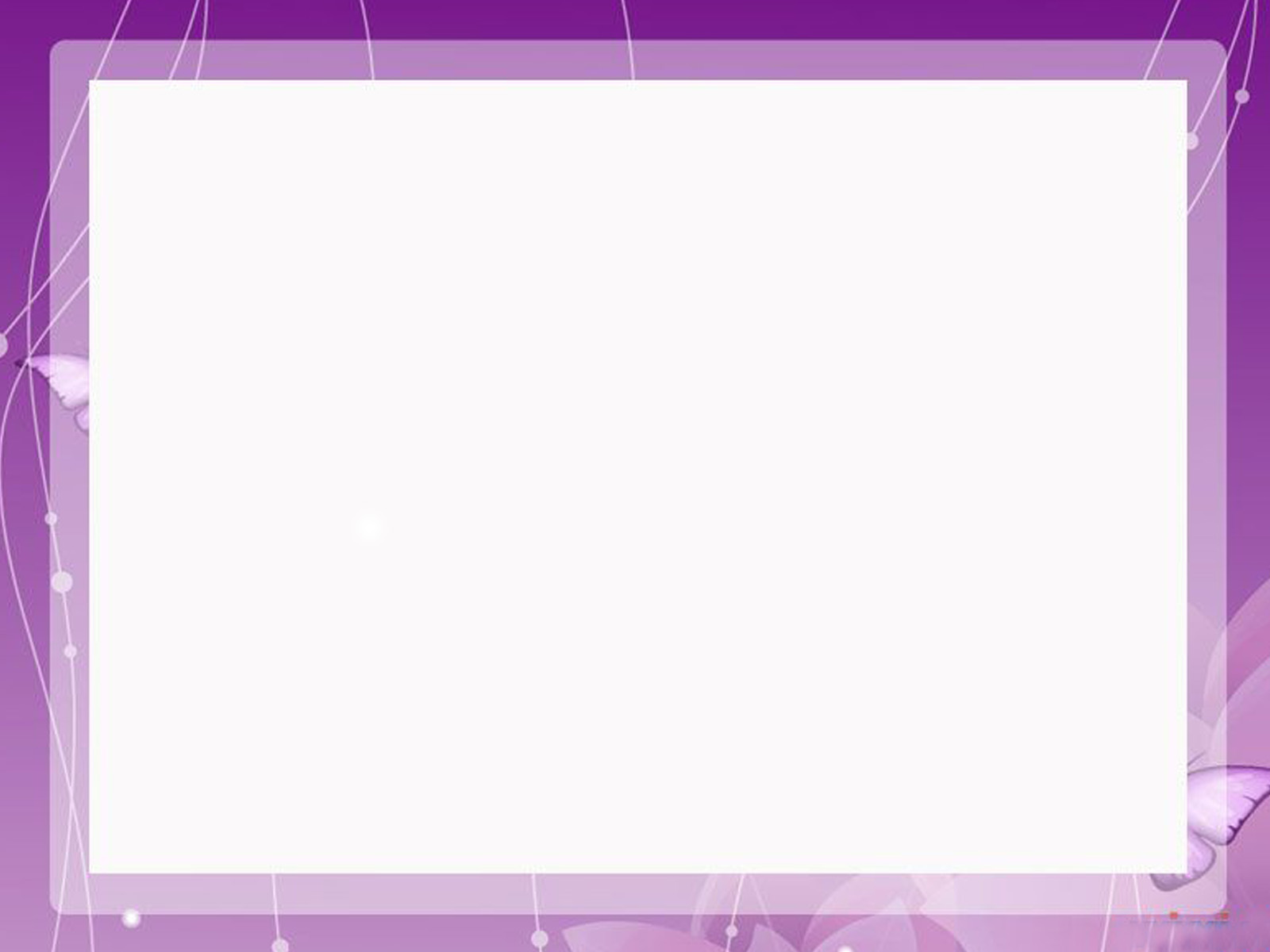 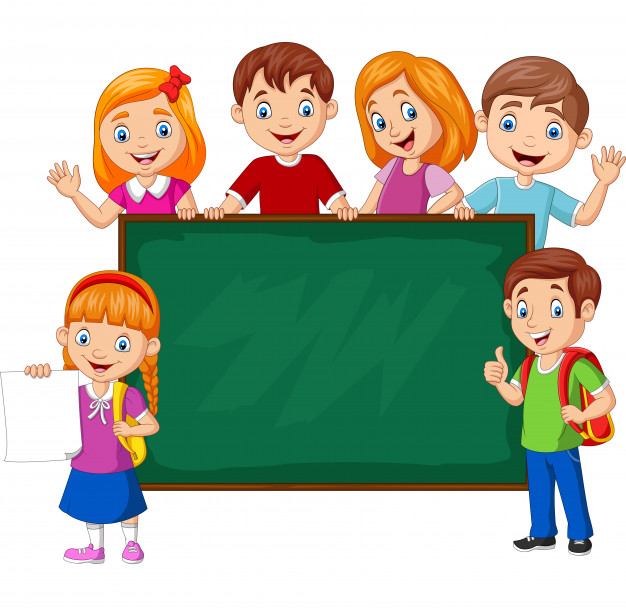 Урок русского языка и читательской грамотности 
 во 2 классе
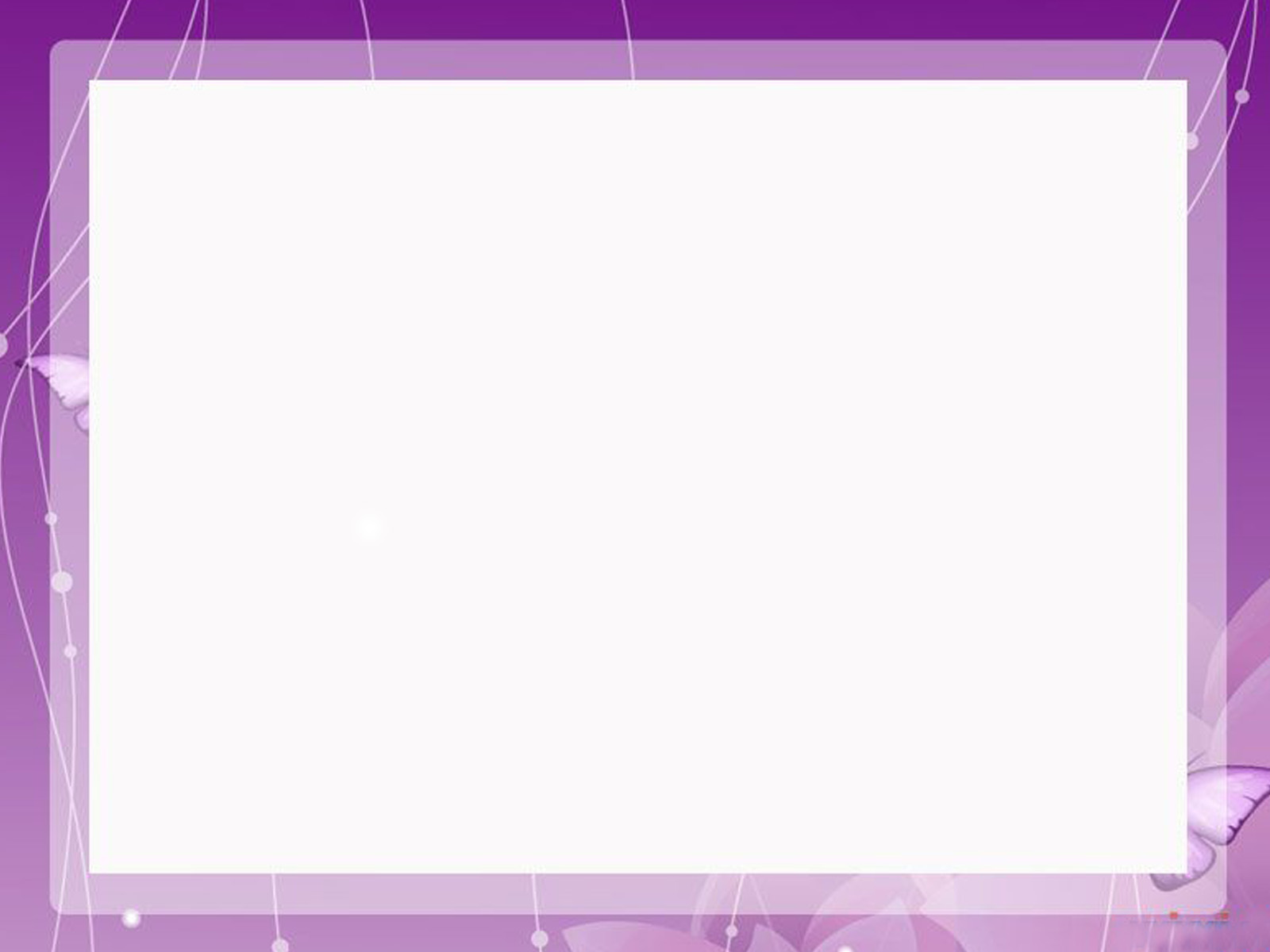 Почему осенью листья деревьев меняют цвет и опадают?
В.В. Занков
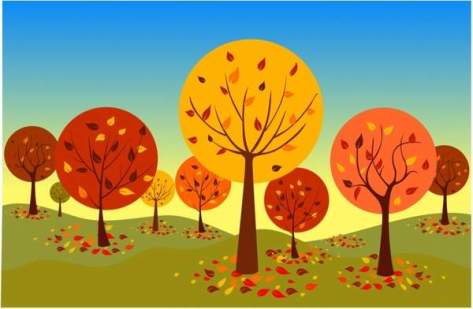 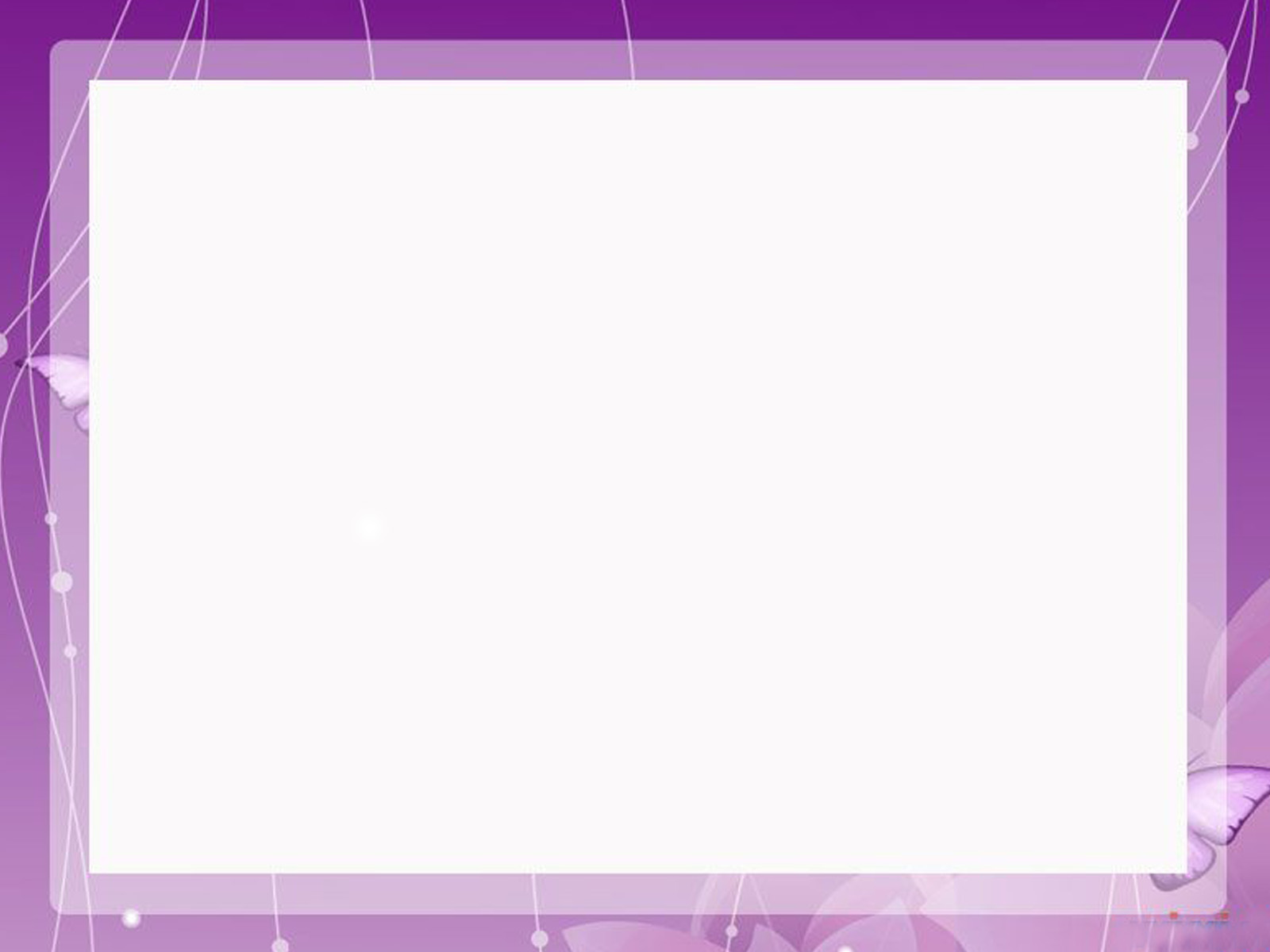 Проверка домашнего задания
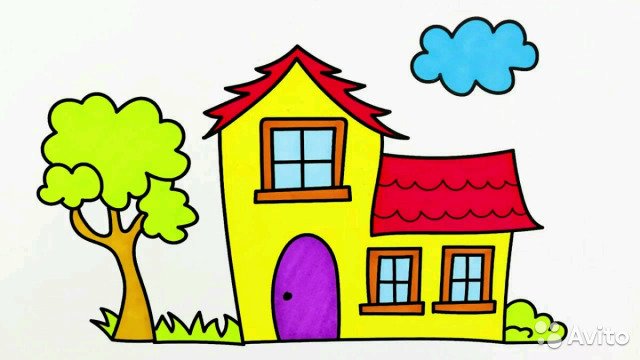 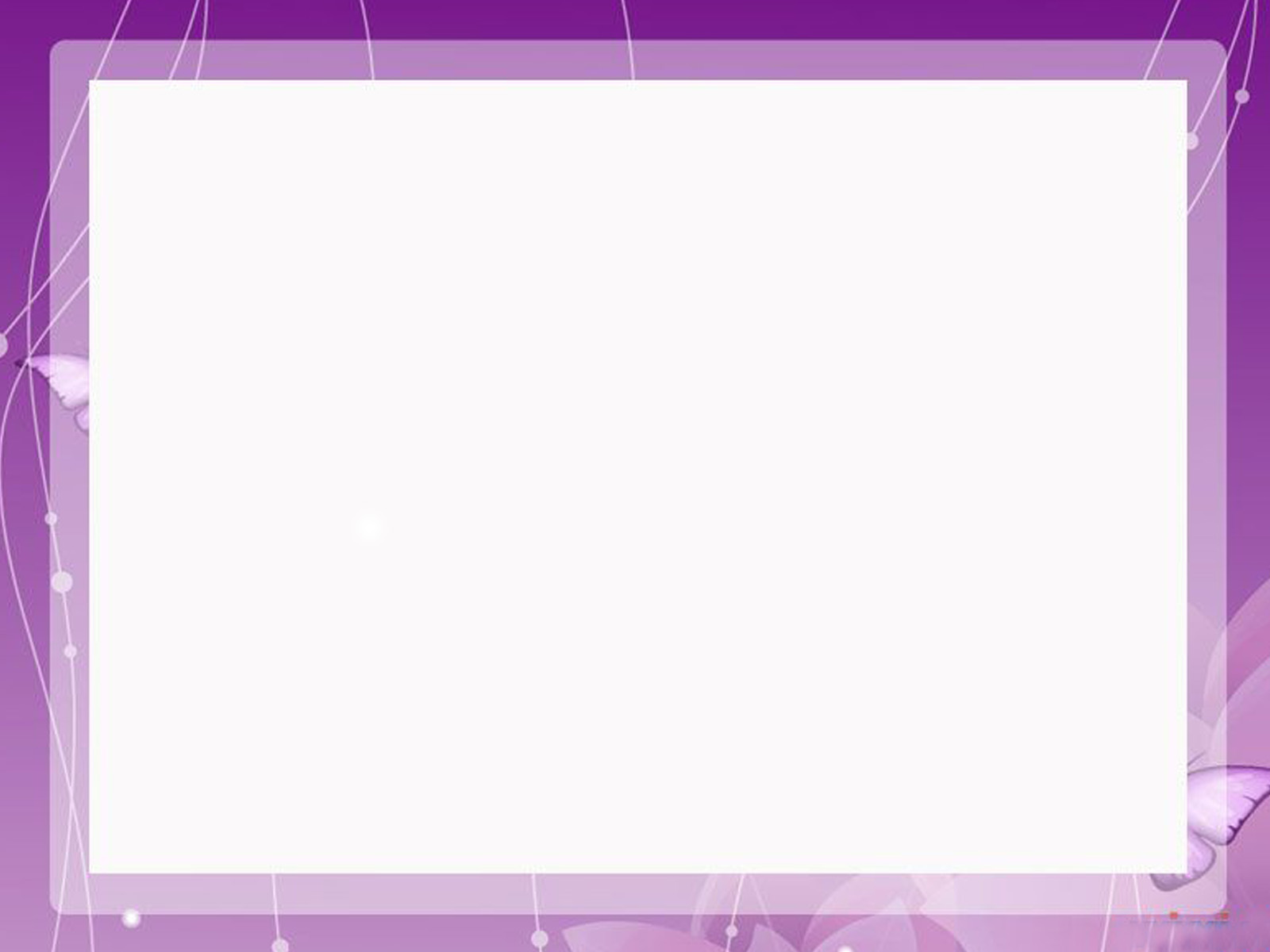 Прочитайте. Восстановите предложения и запишите их. Подчеркните согласные буквы.

Родина, и, мира, благополучия, тебе, дорогая.
Мира и благополучия тебе, дорогая Родина!
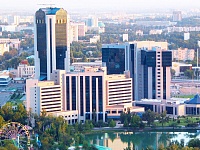 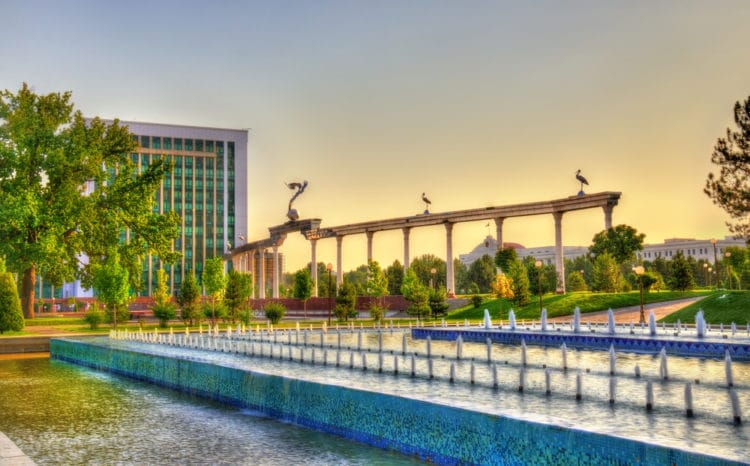 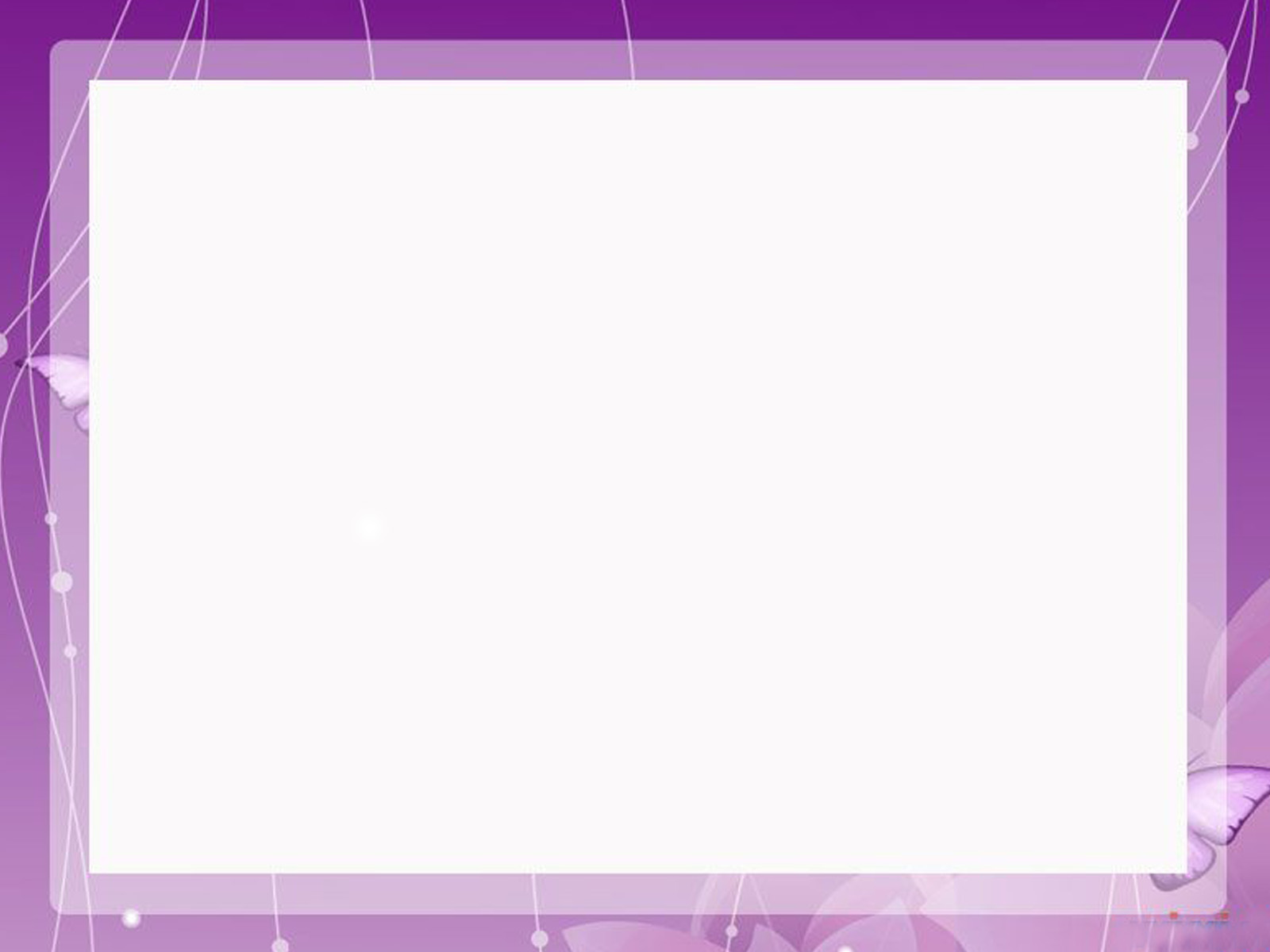 Дружба, всех, соединяет, Узбекистане, крепкая, в.
Крепкая дружба соединяет всех в Узбекистане.
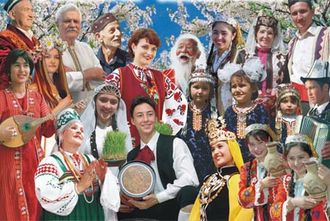 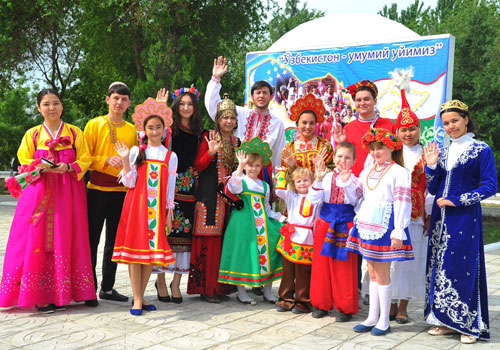 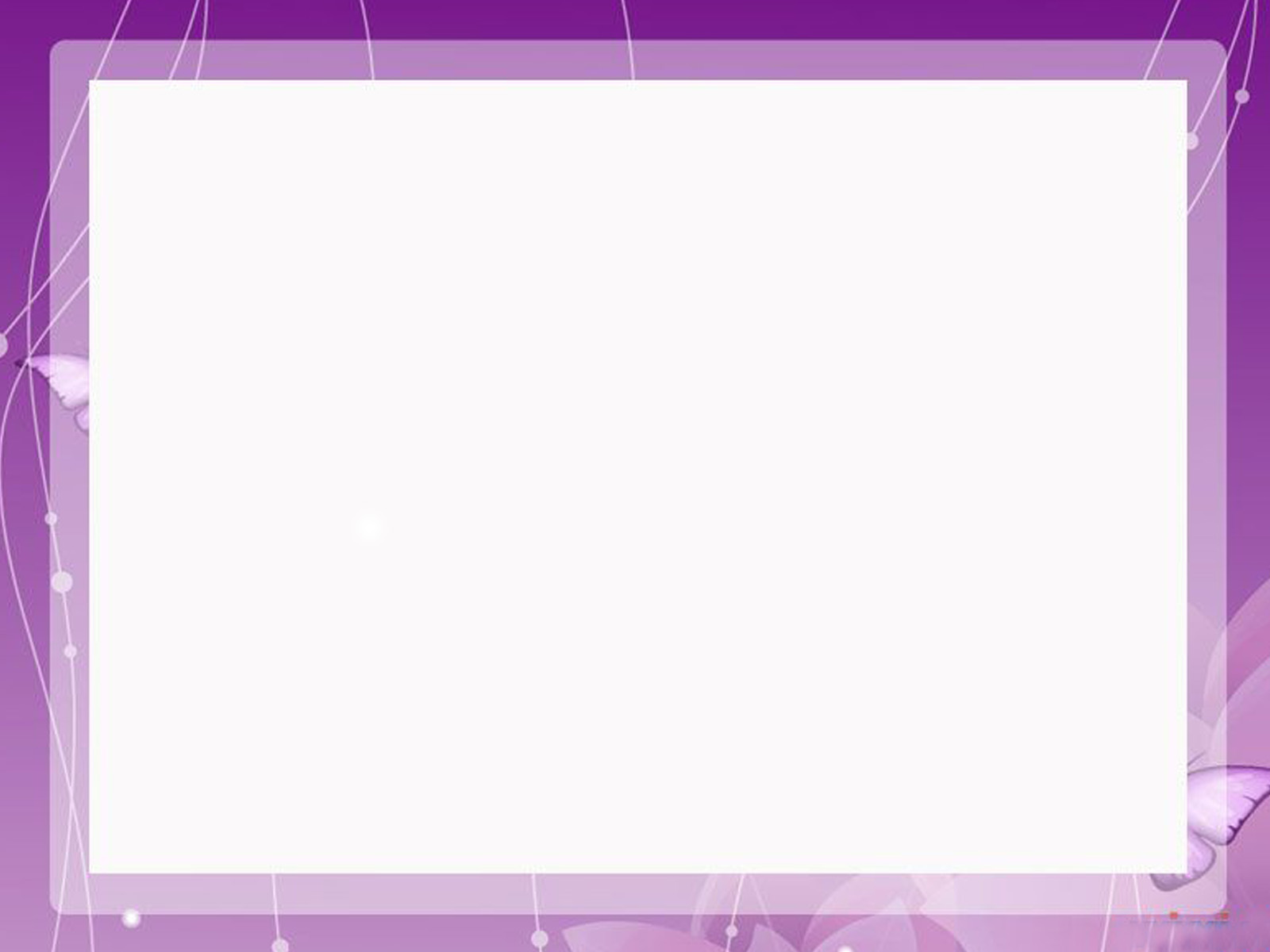 Почему осенью листья деревьев меняют цвет и опадают?
В. В. Занков
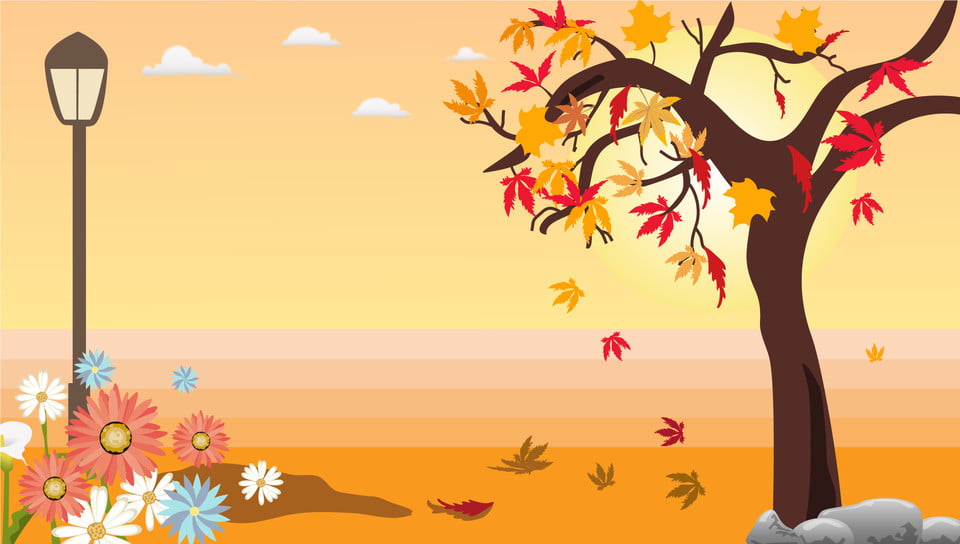 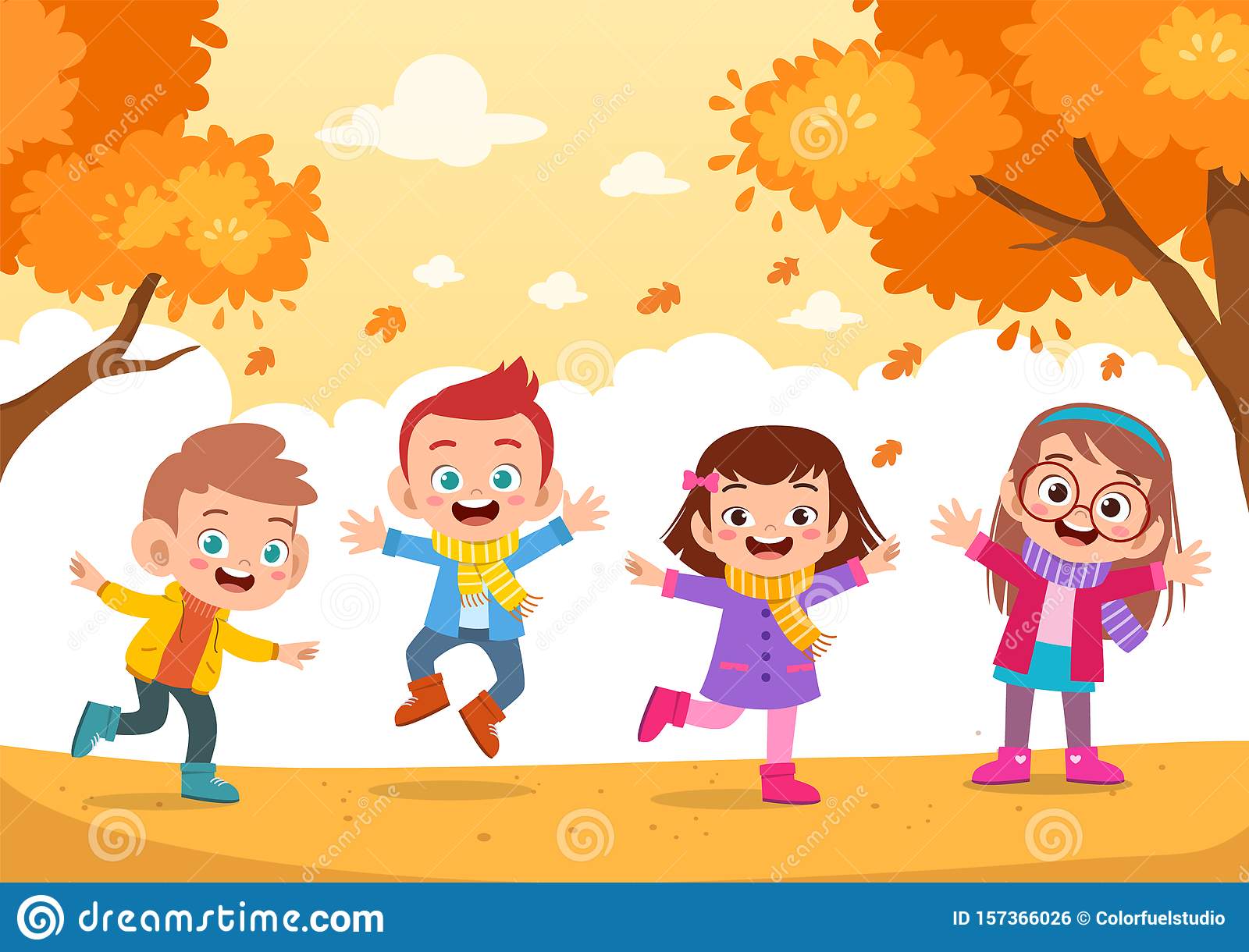 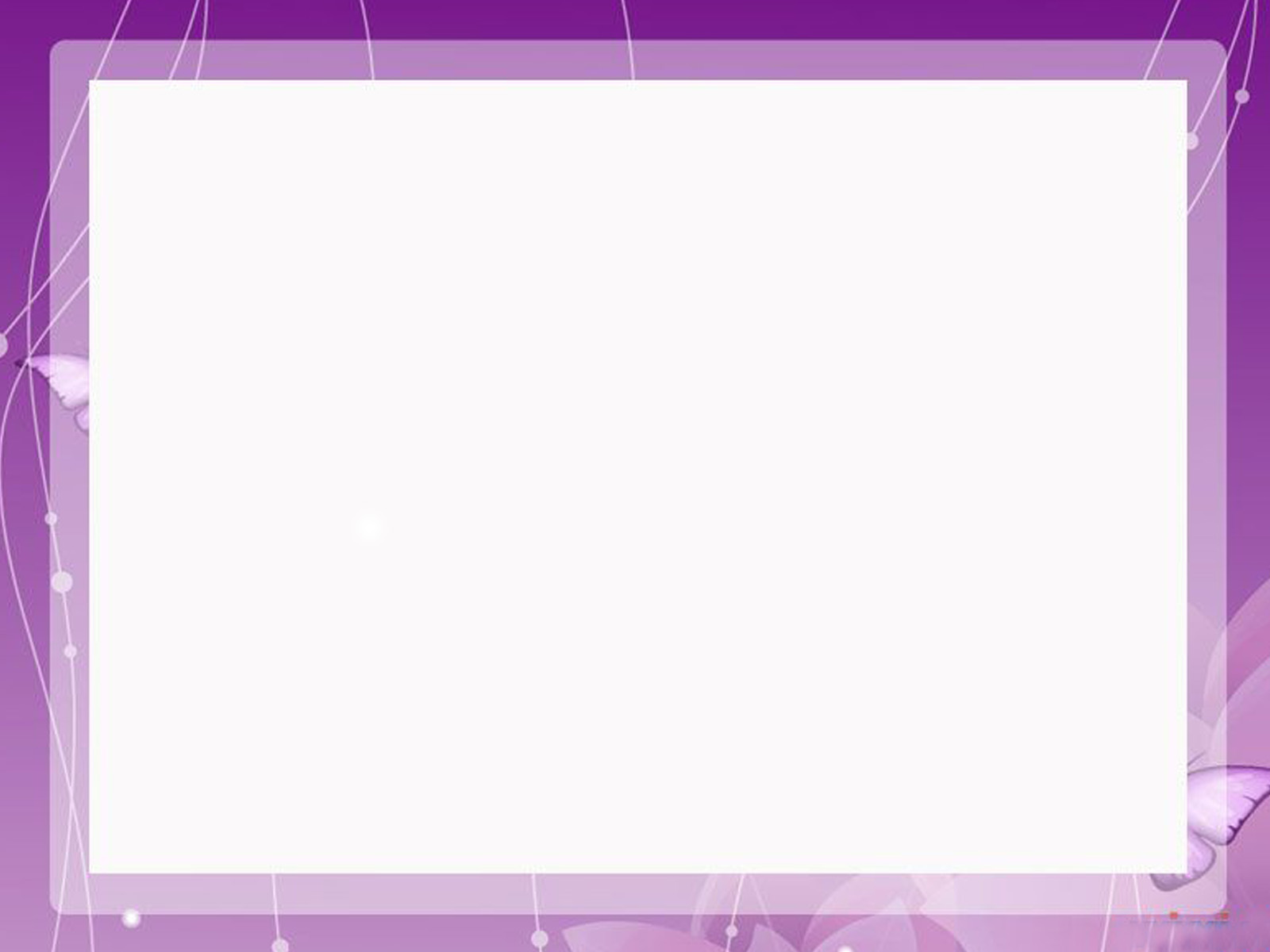 Если на деревьях
листья пожелтели,Если в край далекий
птицы улетели,Если небо хмурое,
если дождик льется,Это время года
       …      зовется.
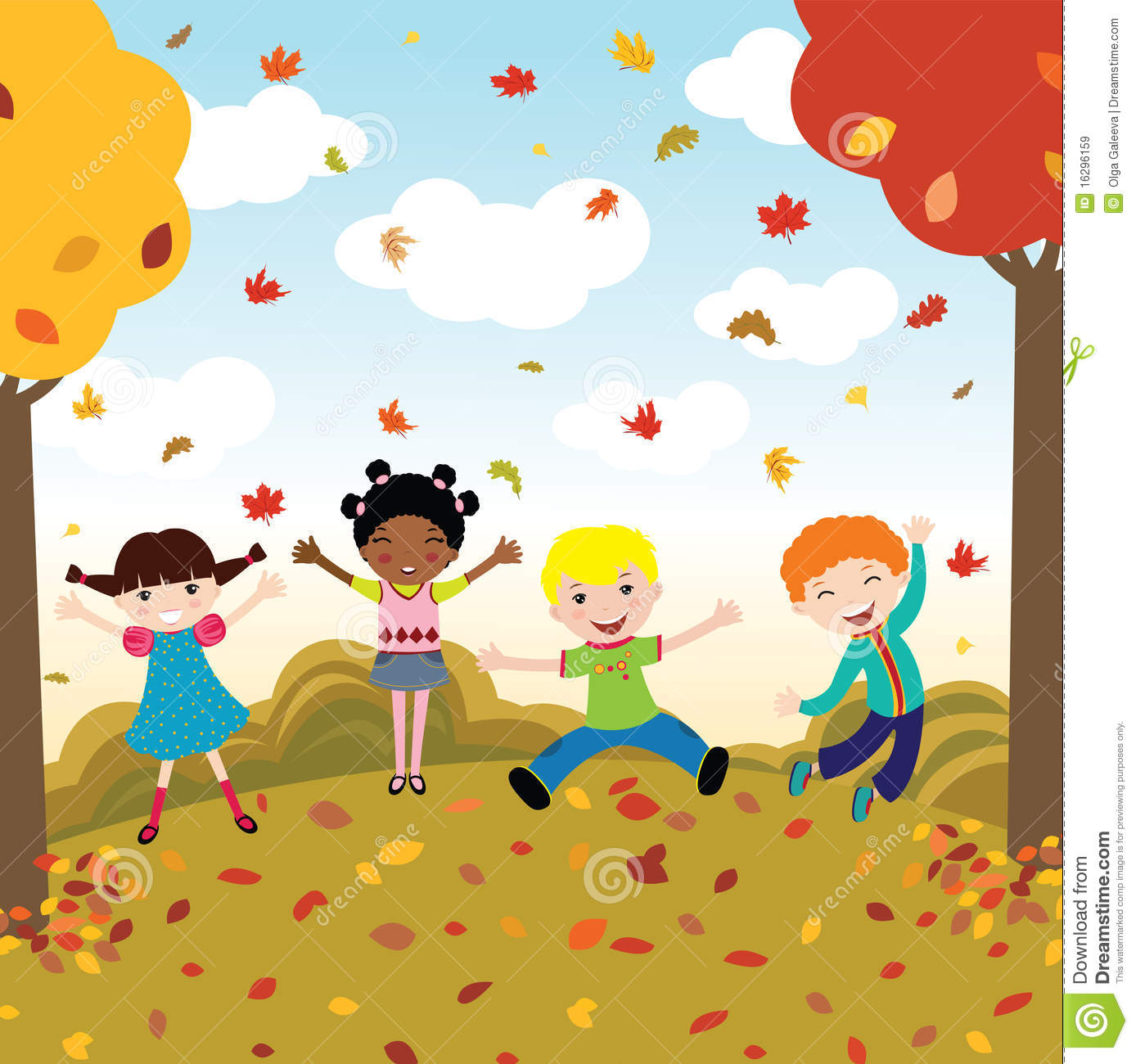 осенью
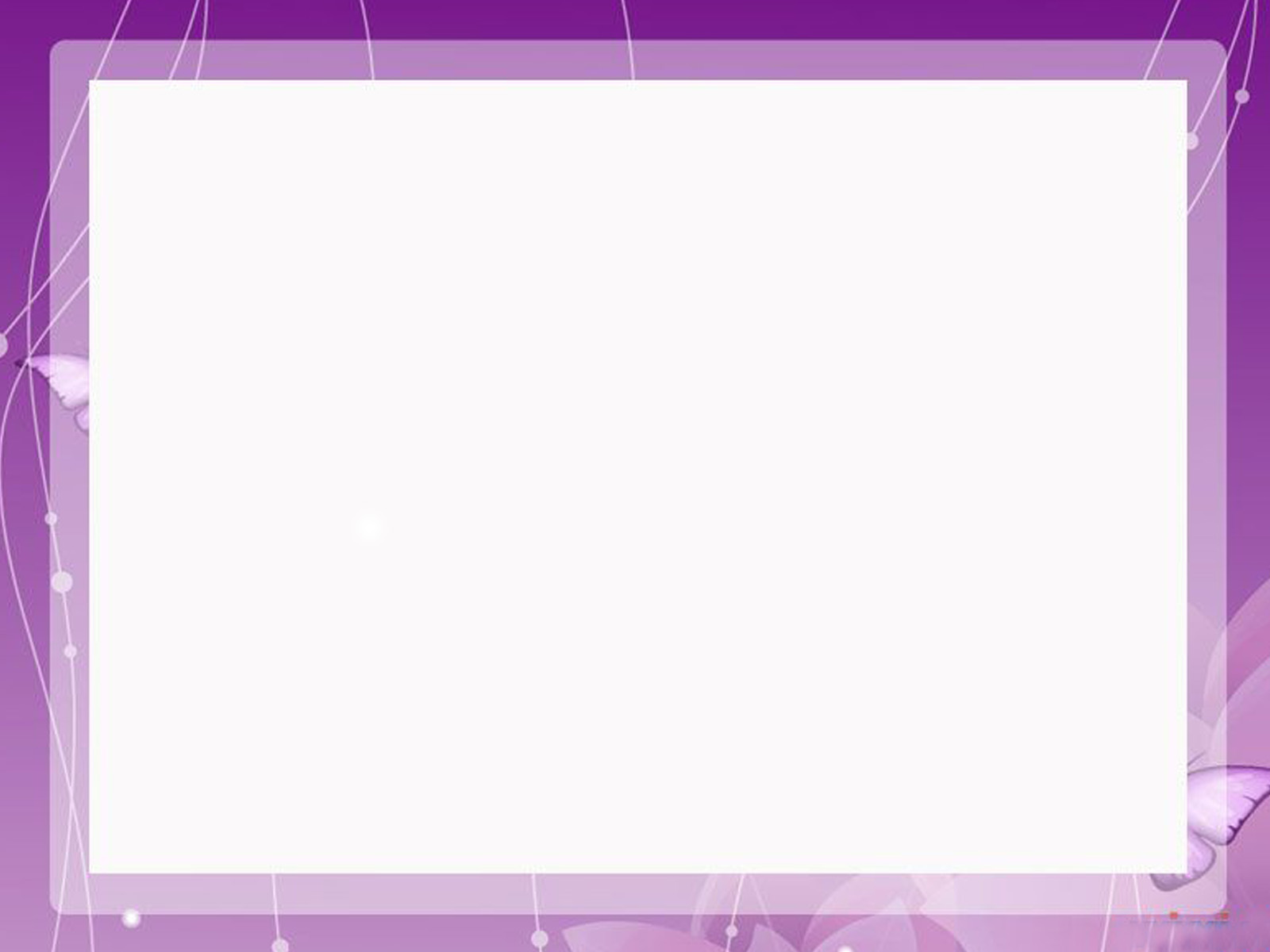 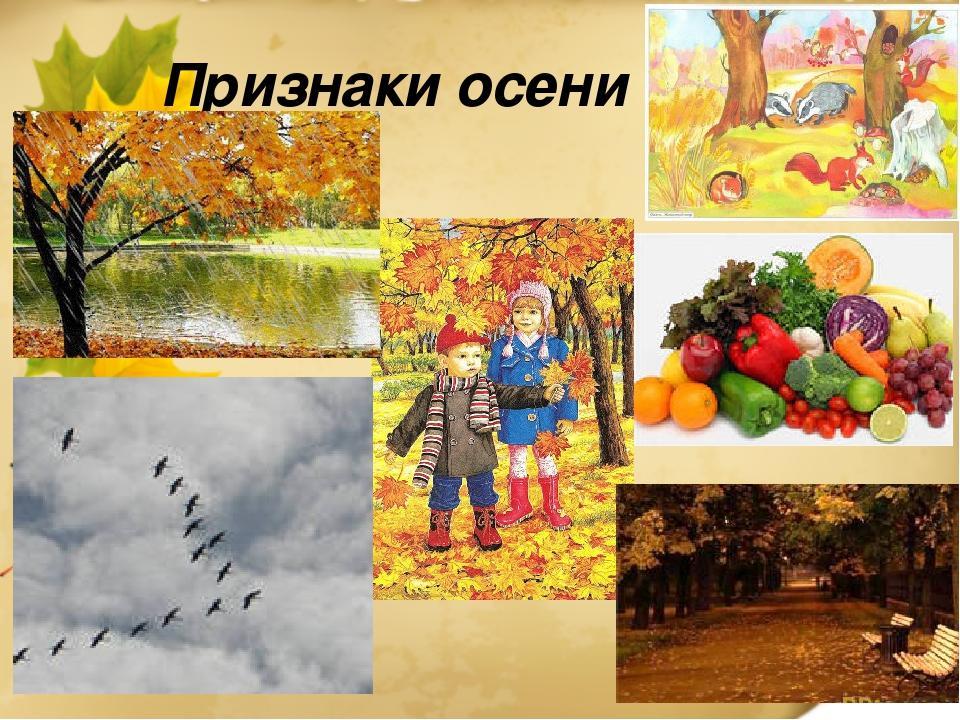 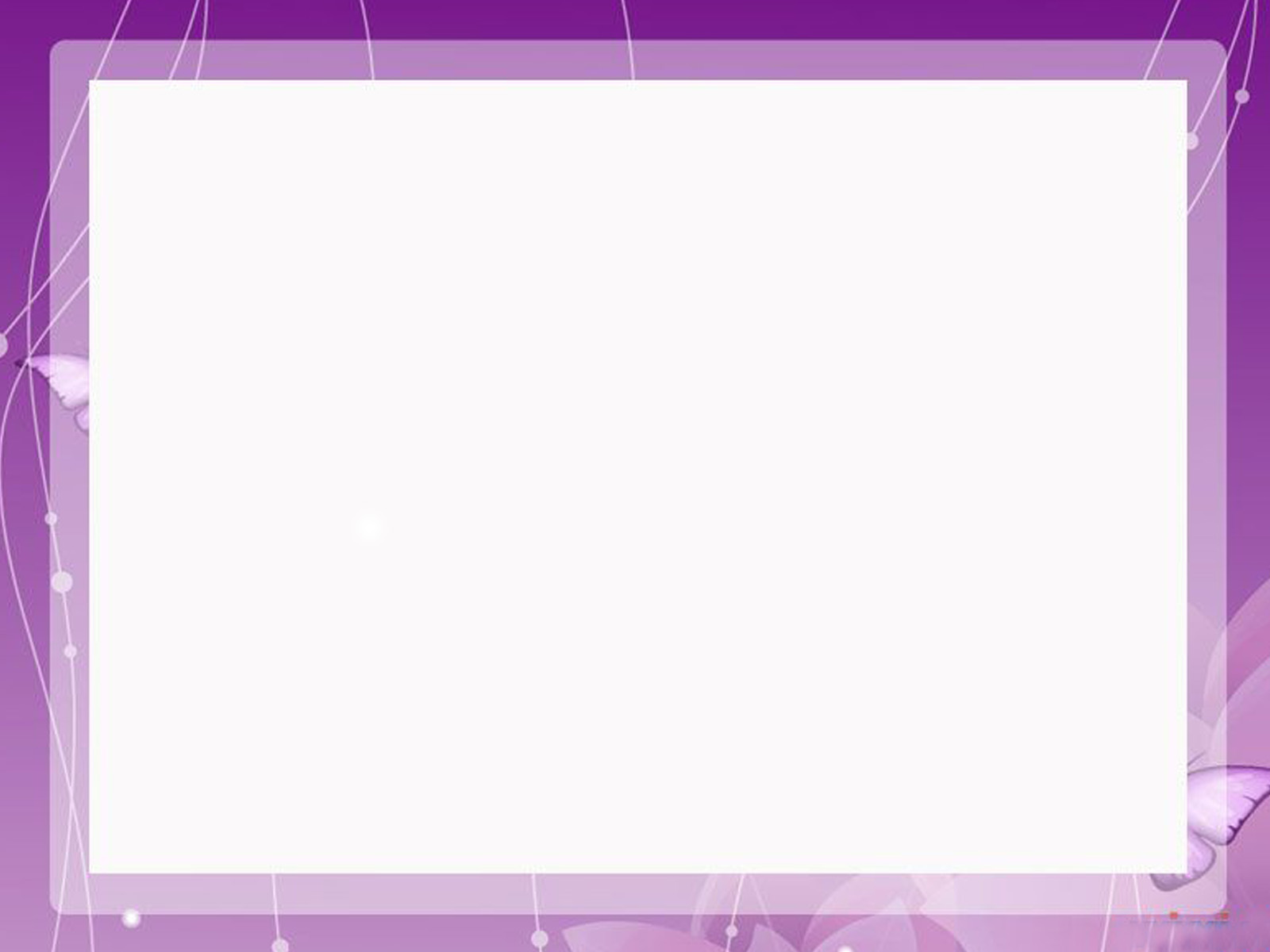 Осень пришла, урожай принесла.
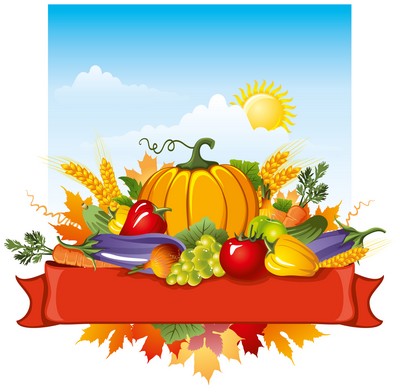 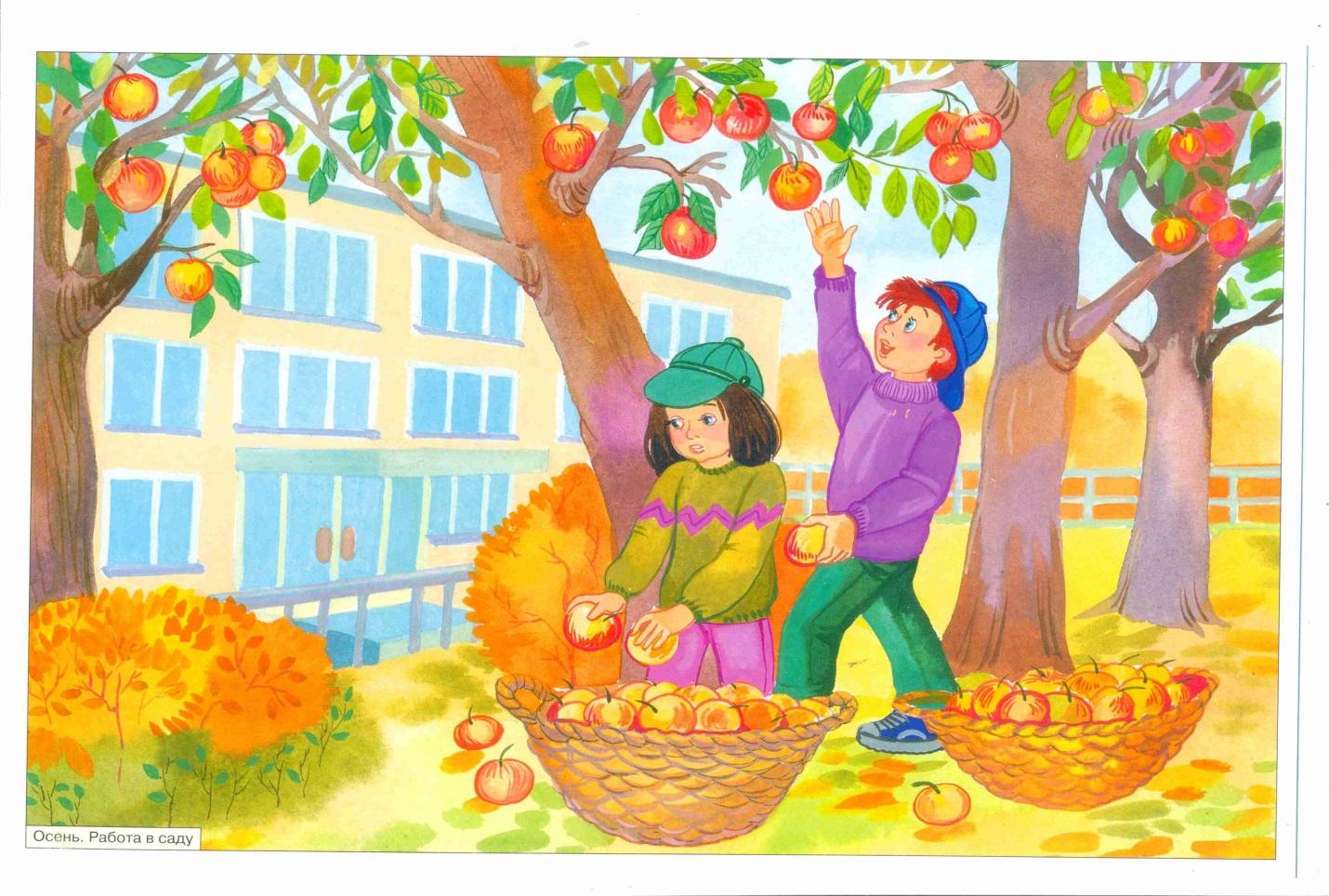 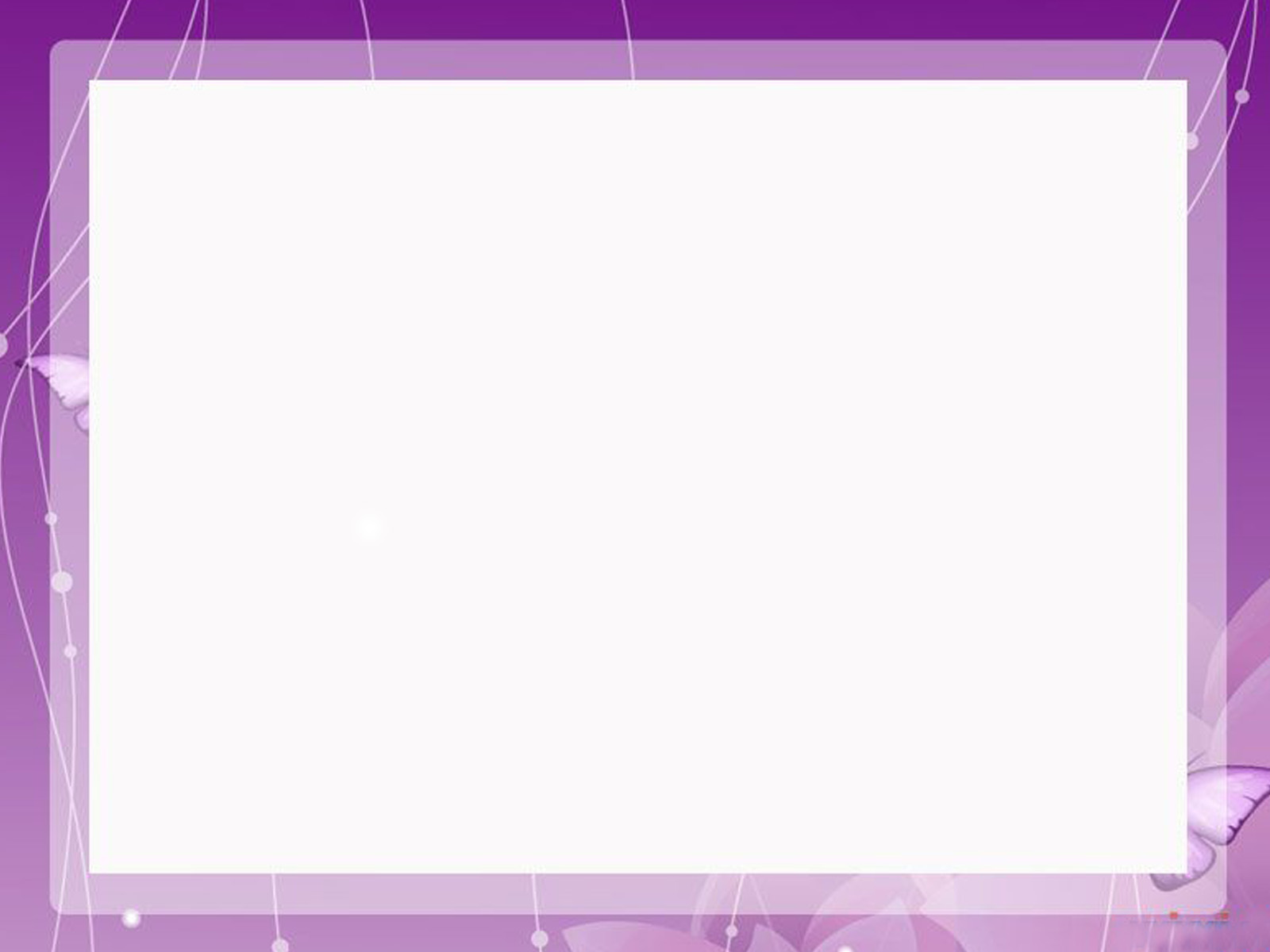 Ребусы
ОСЕНЬ
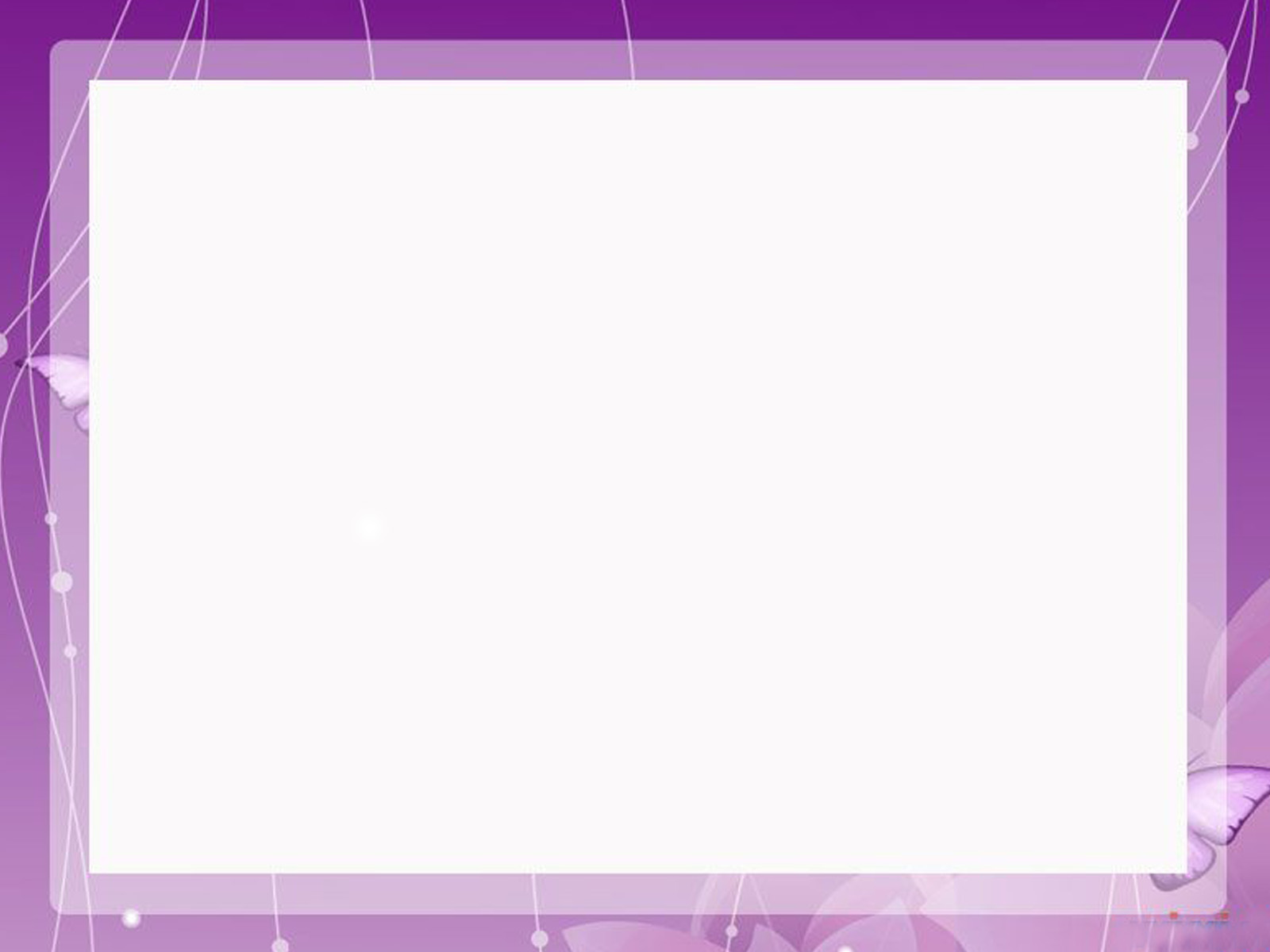 ЛИСТОПАД
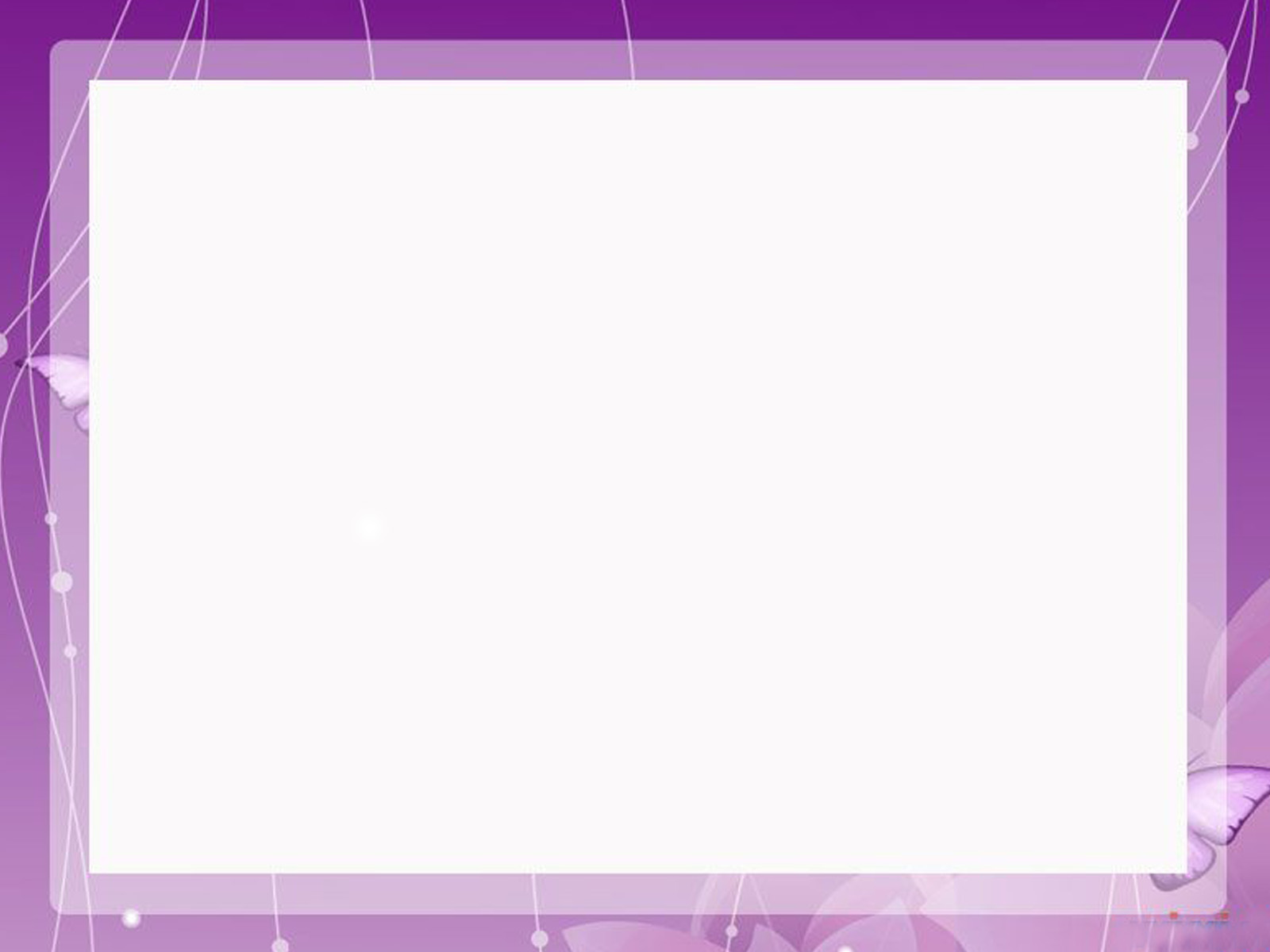 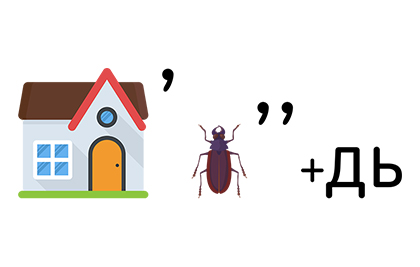 ДОЖДЬ
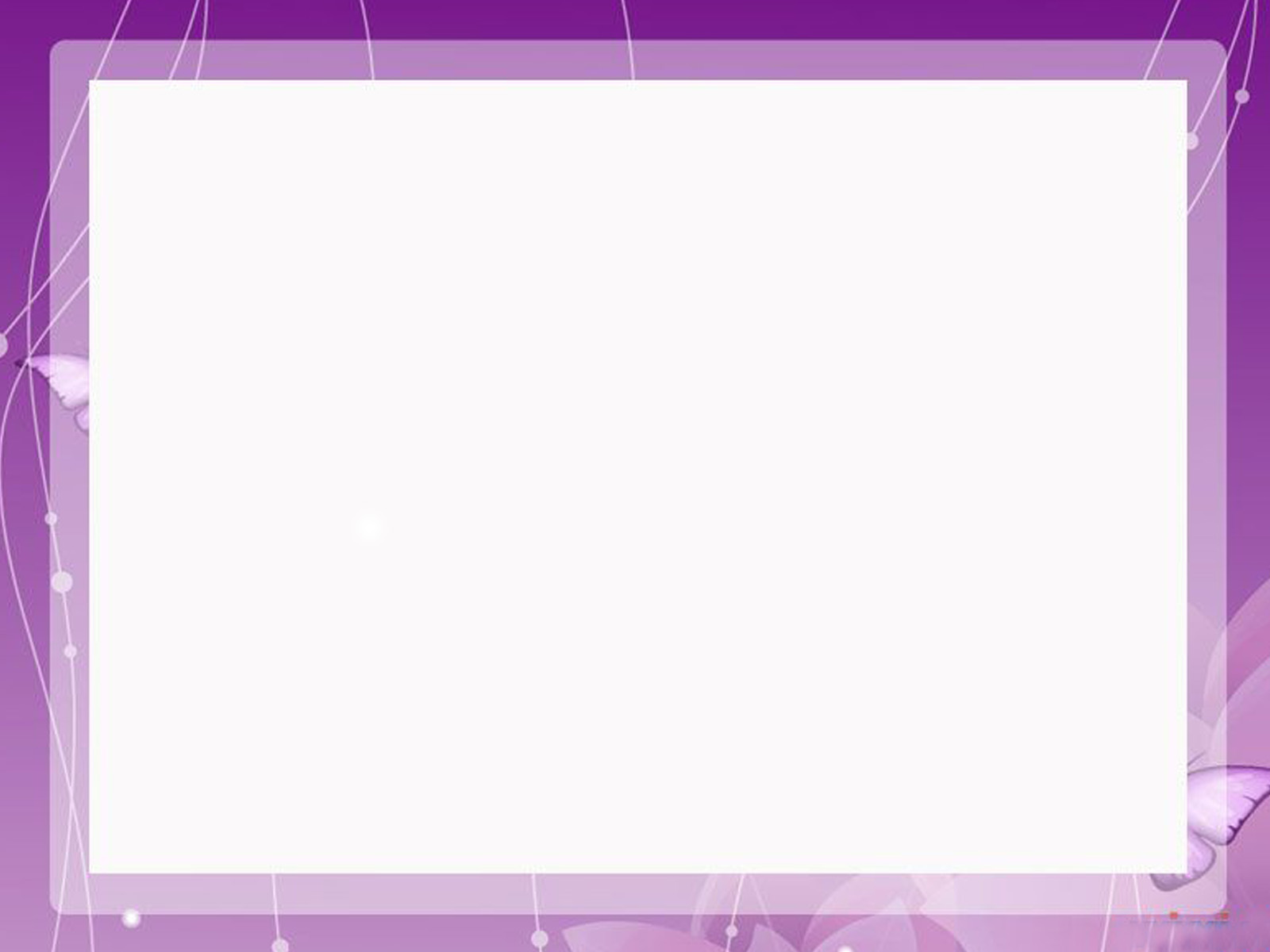 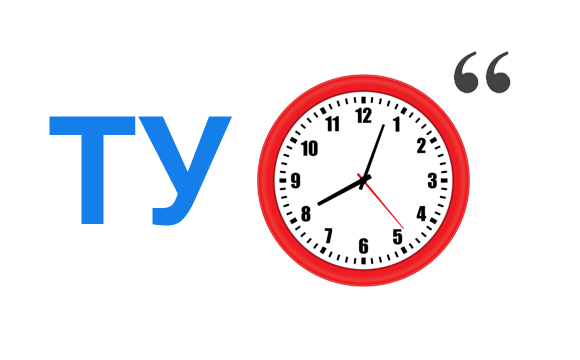 ТУЧА
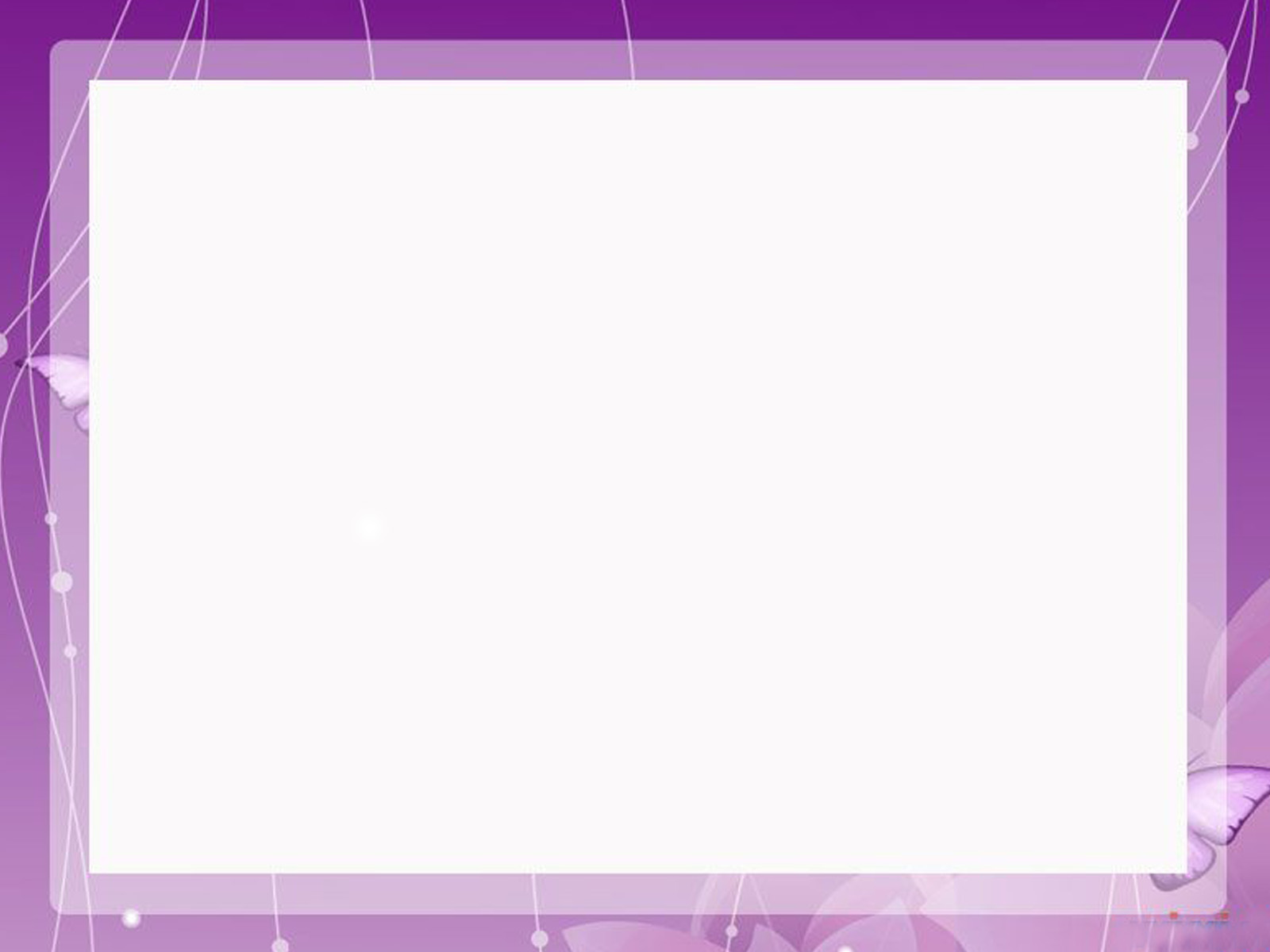 Объясните слова.
Хлорофилл – зелёный пигмент, окрашивающий растения в зеленый цвет.
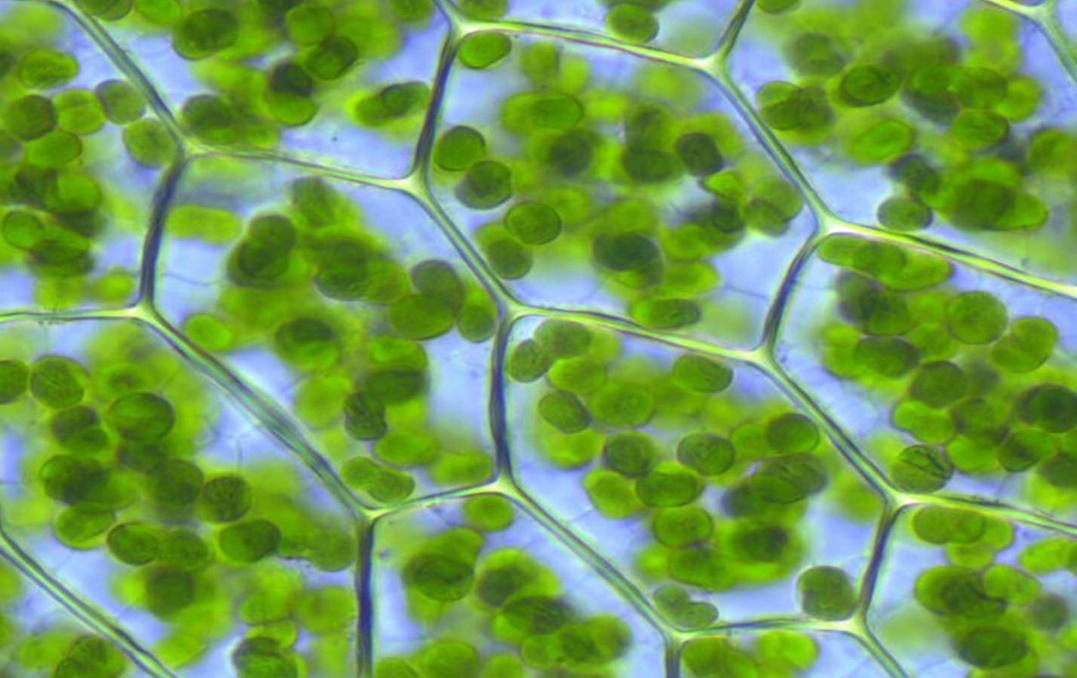 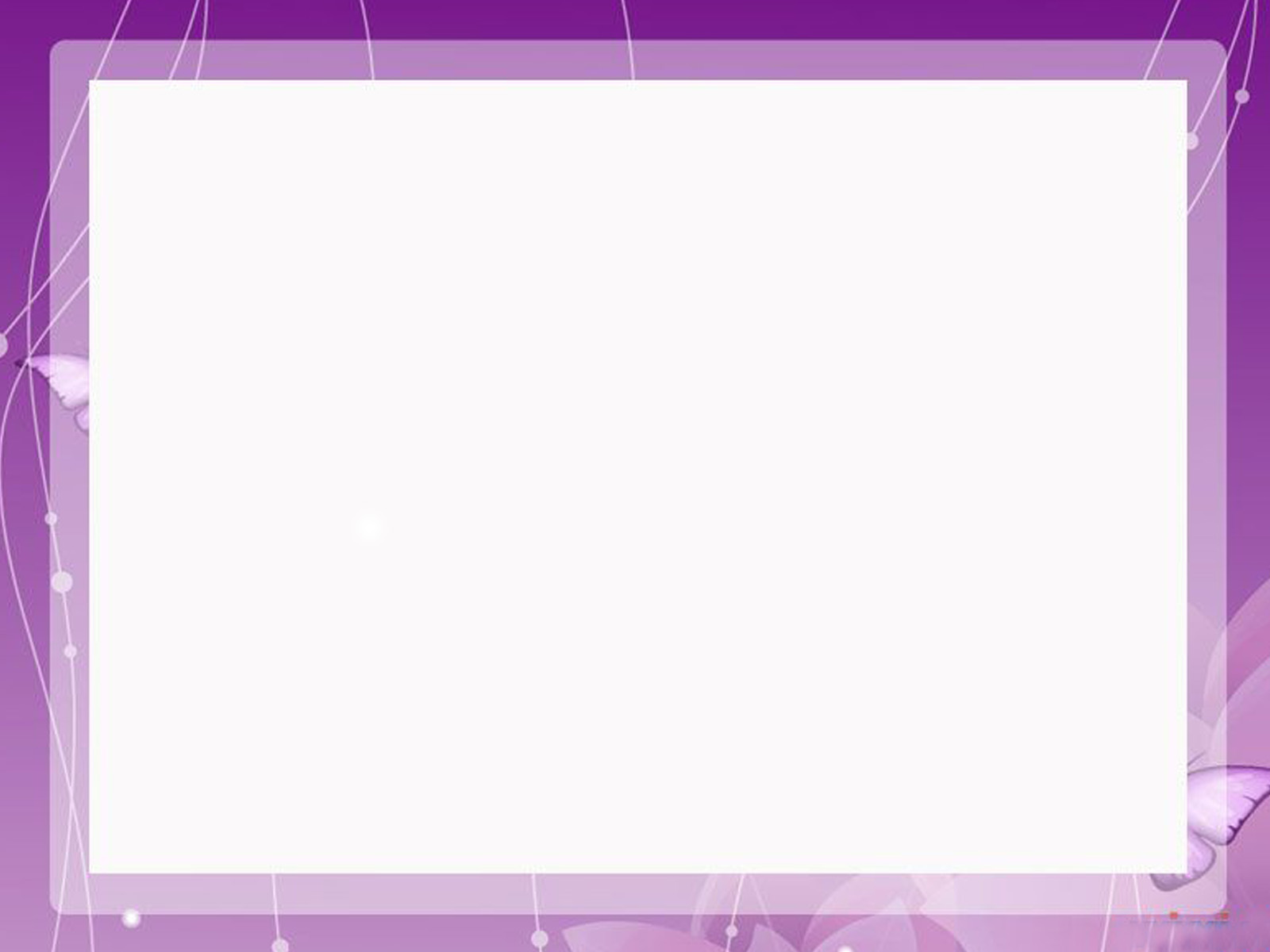 Черенок – узкая часть листа, соединяющая  его со стеблем.
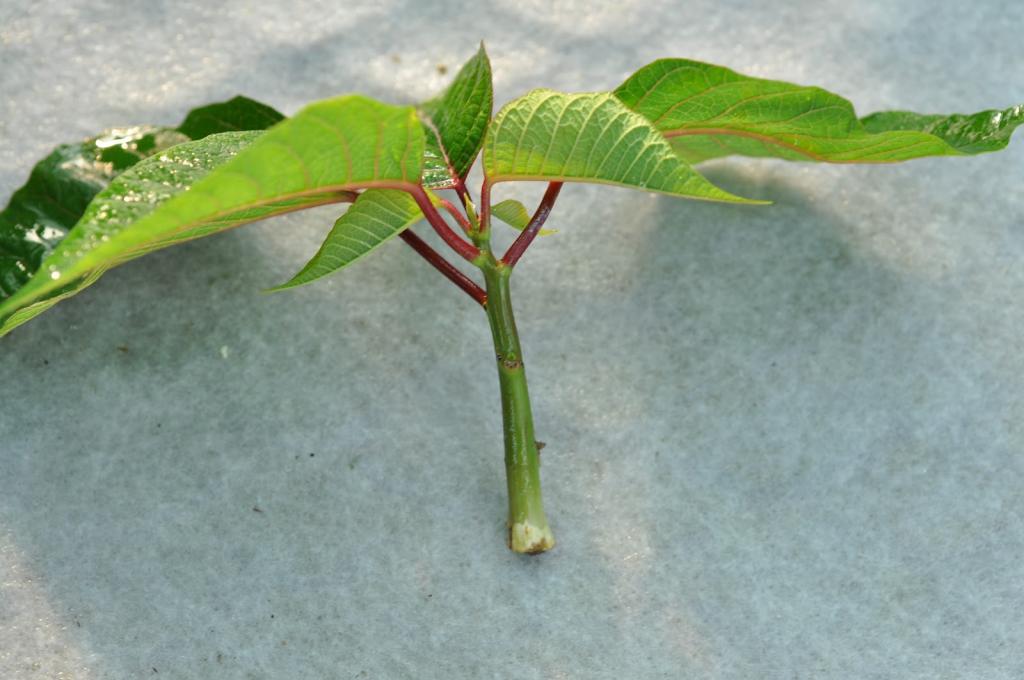 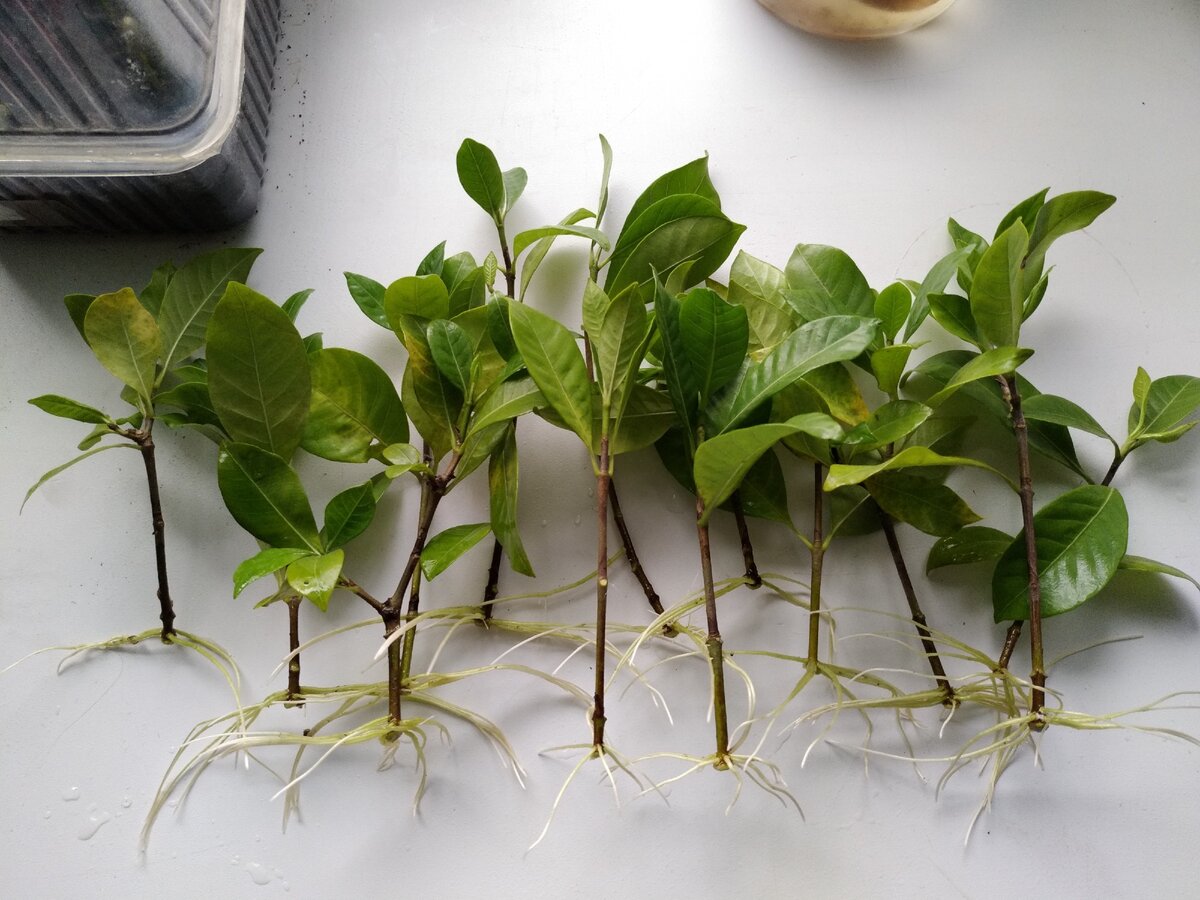 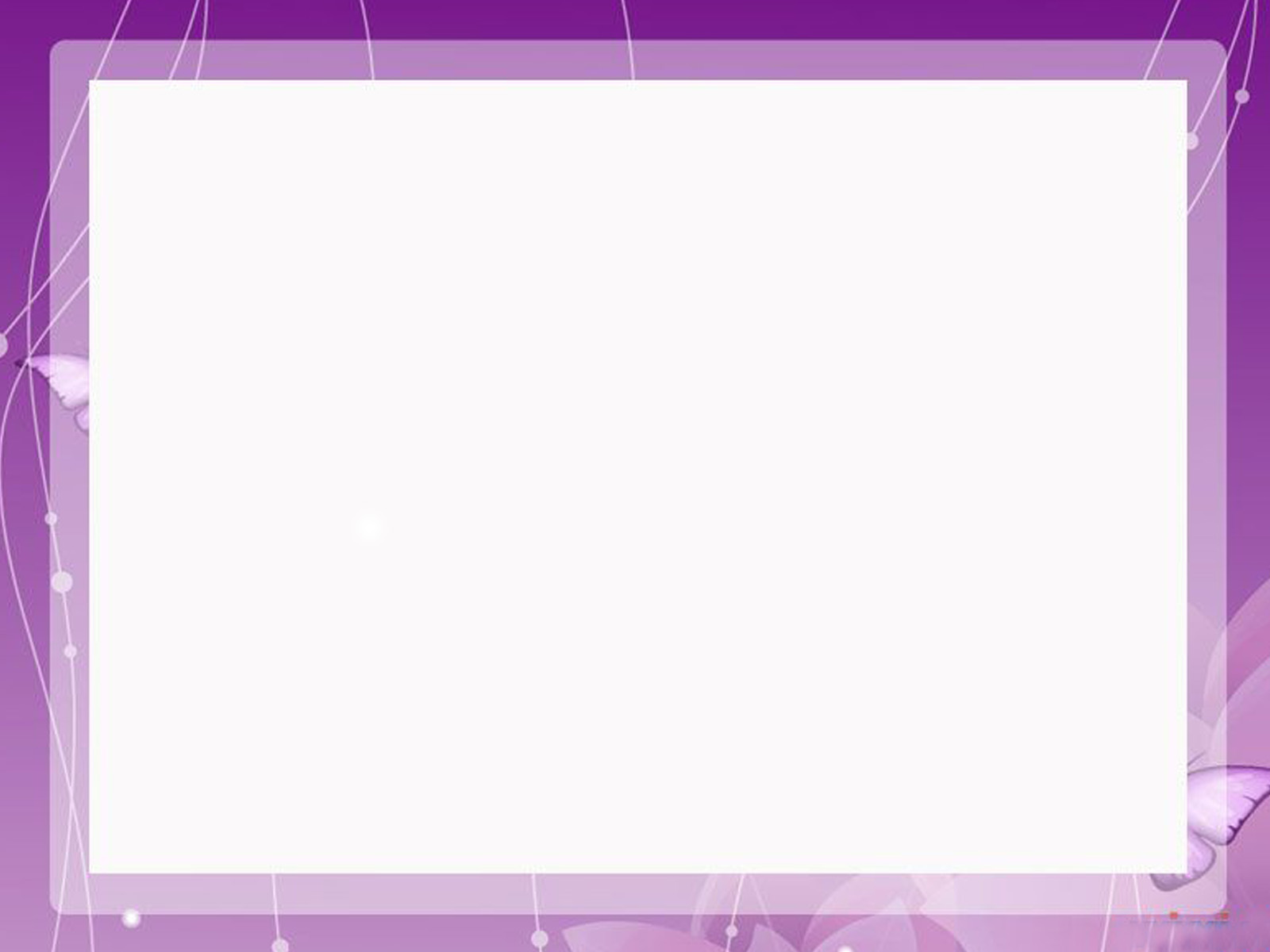 Дуновение ветра – лёгкое движение воздуха.
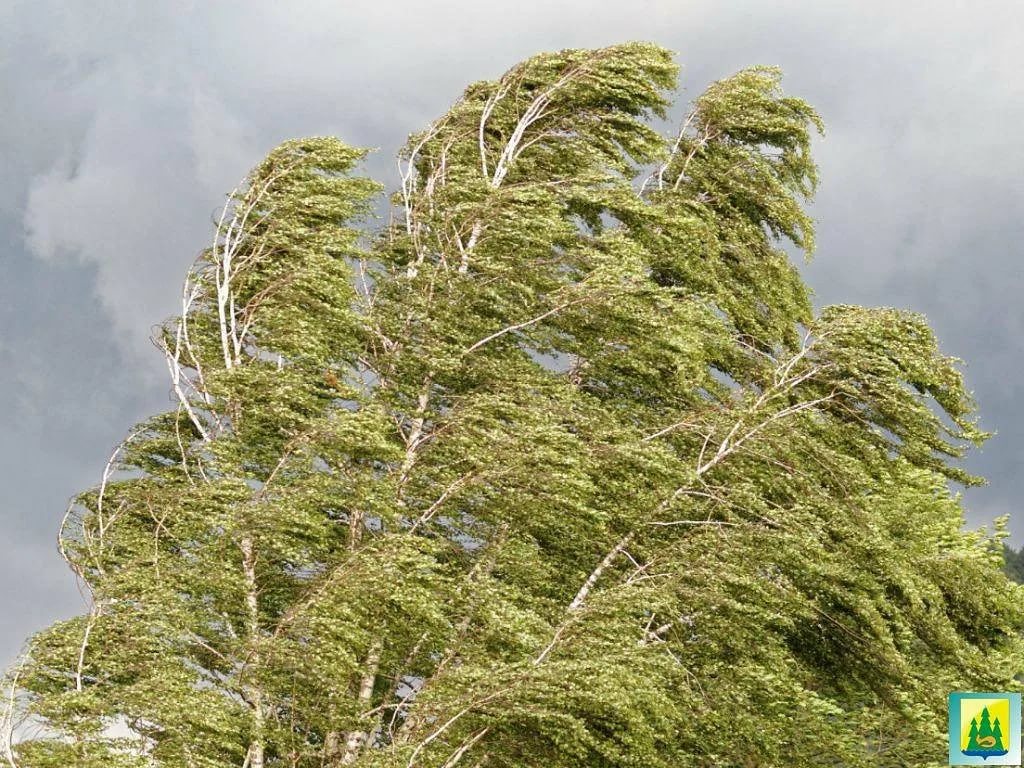 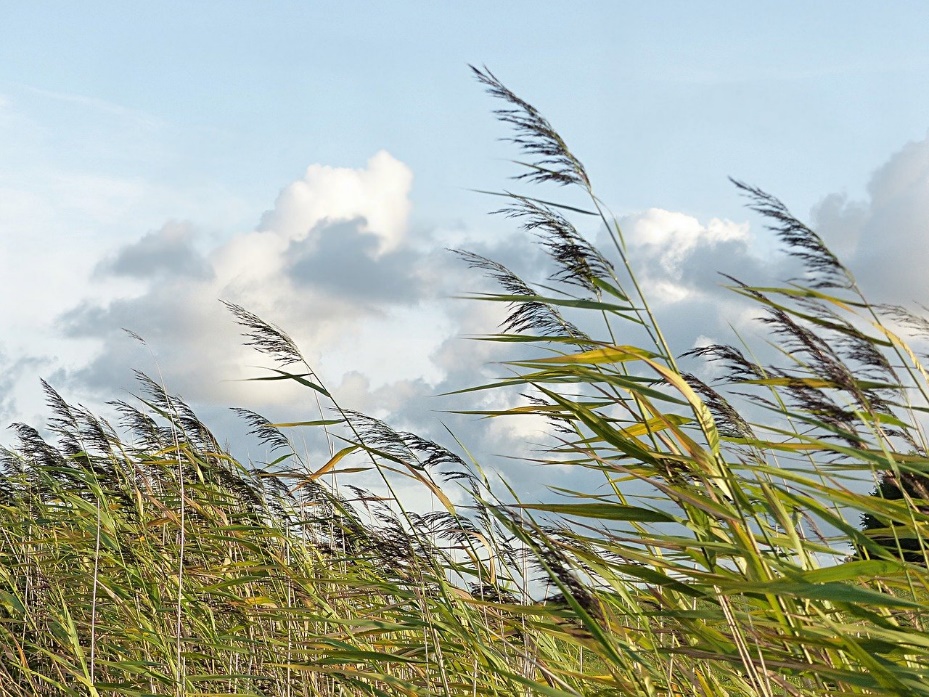 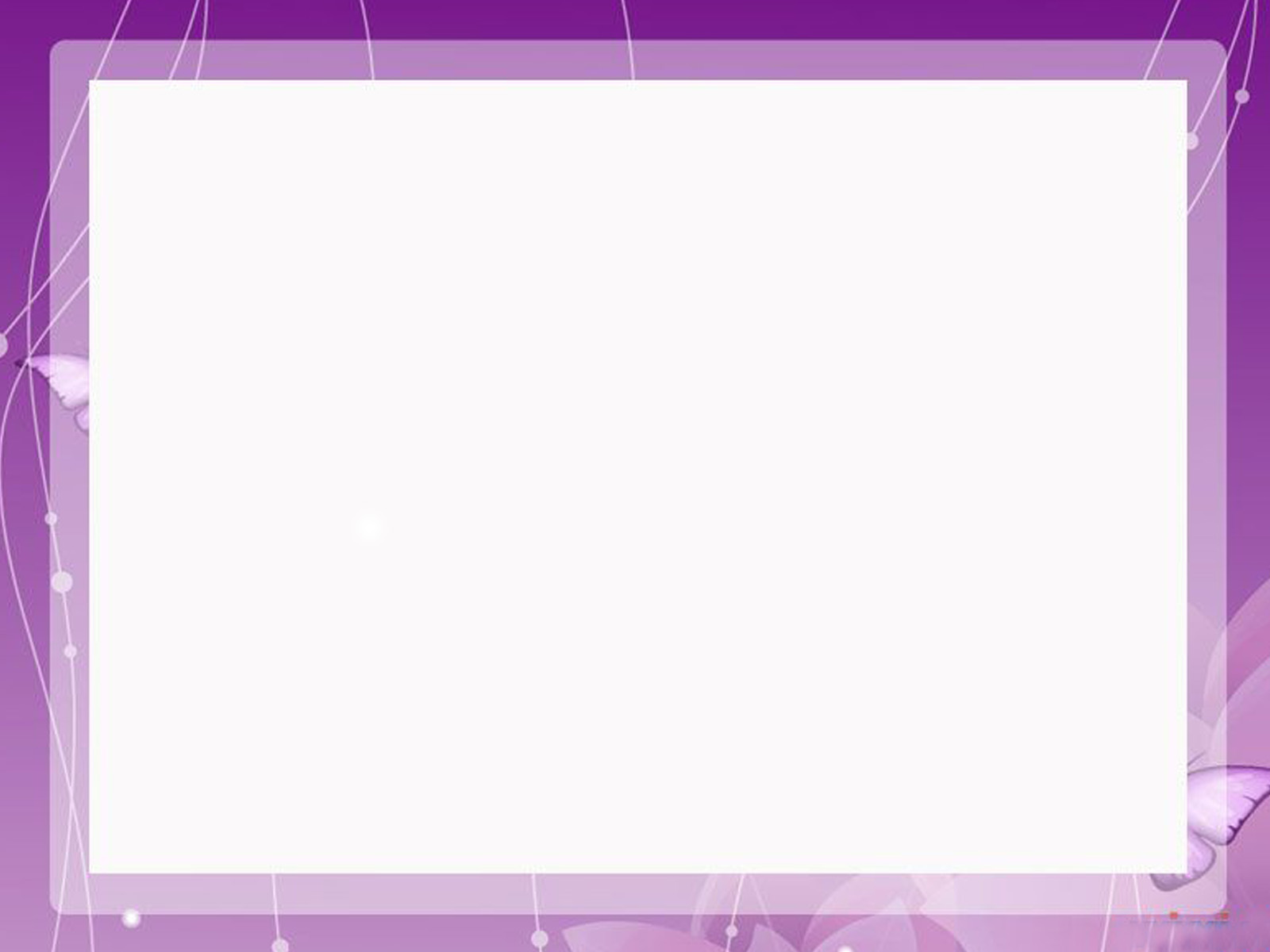 В середине весны на деревьях начинают набухать почки, и вскоре после этого распускаются листья. В зелёный цвет их окрашивает хлорофилл – очень важное для жизни деревьев вещество, которое находится в листьях.
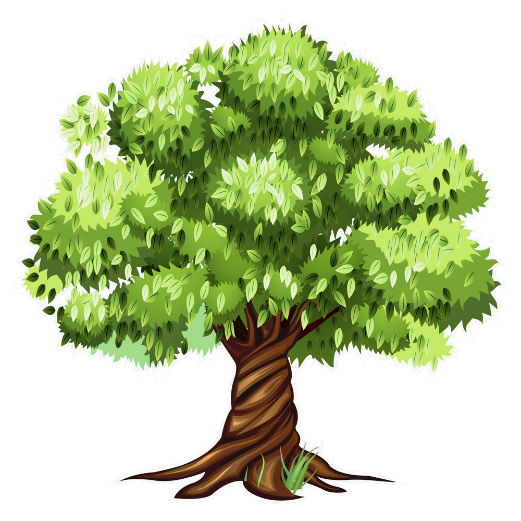 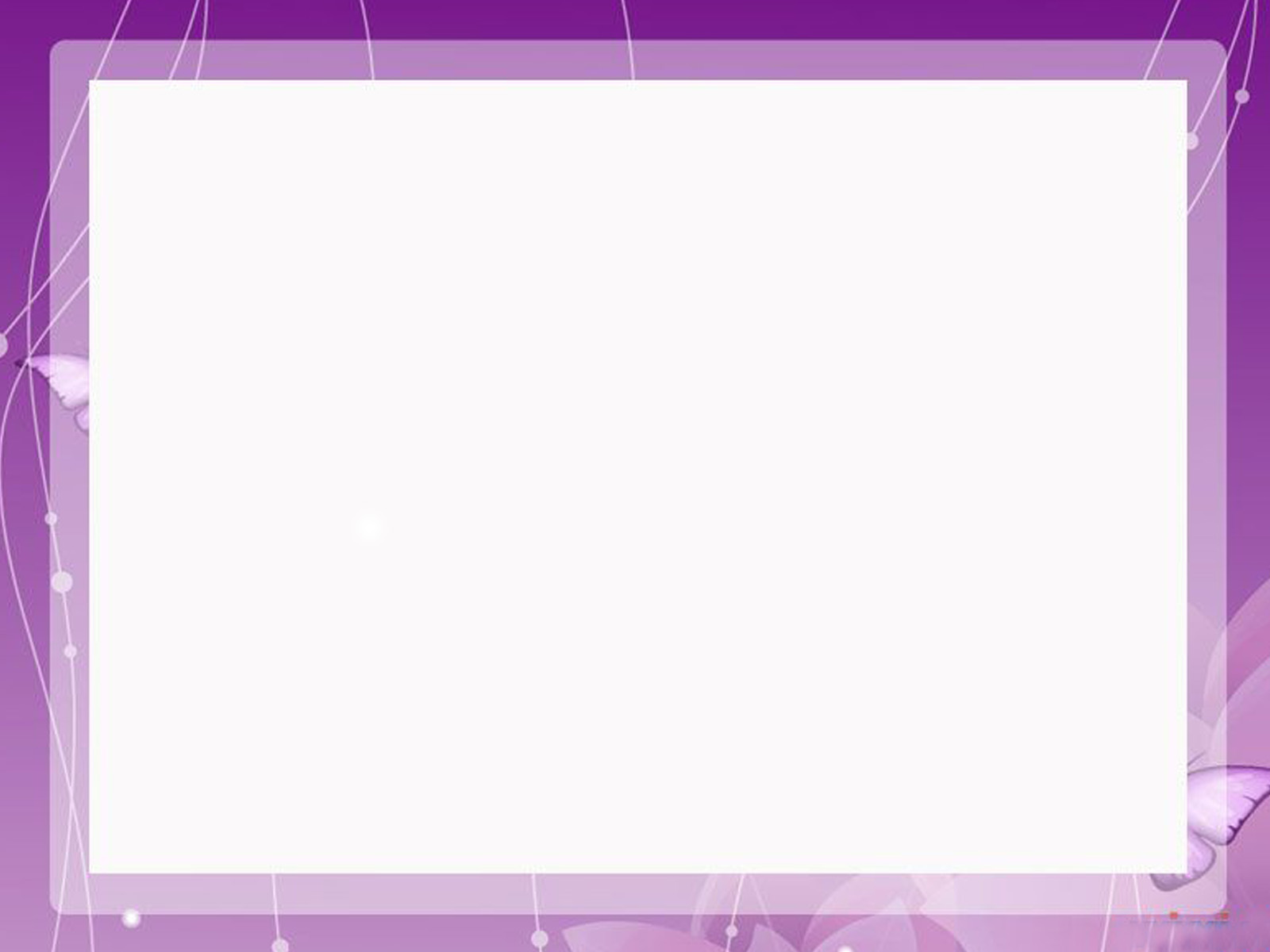 Хлорофилловые зёрна – это своеобразная природная «кухня». Корни дерева добывают из земли продукты и воду, которые затем доставляются в листья и попадают на «кухню». Там из них при помощи солнечных лучей готовится пища для дерева.
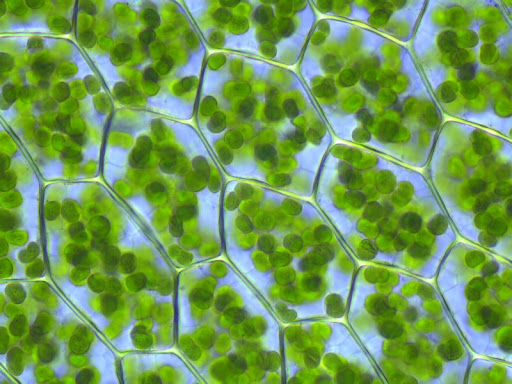 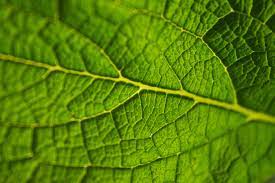 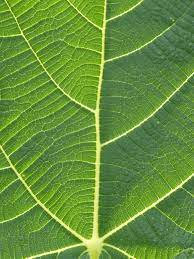 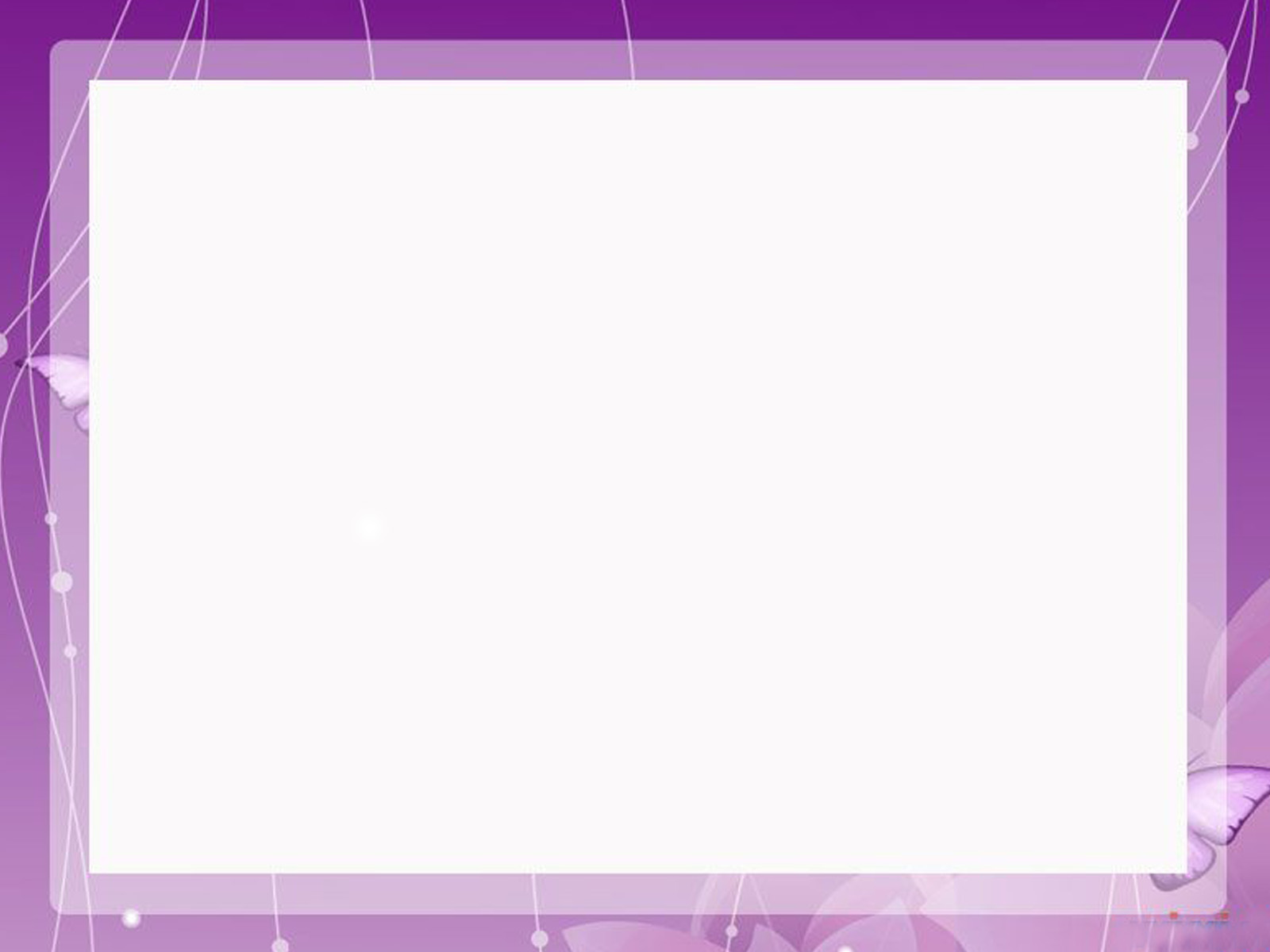 Но вот наступает осень. День убывает, света становится всё меньше. Земля остывает,  а холодную воду корни всасывать не могут. Работа на чудесной «кухне» постепенно замирает. Хлорофилловые зёрна начинают разрушаться, и вследствие этого зелёная окраска листа бледнеет.
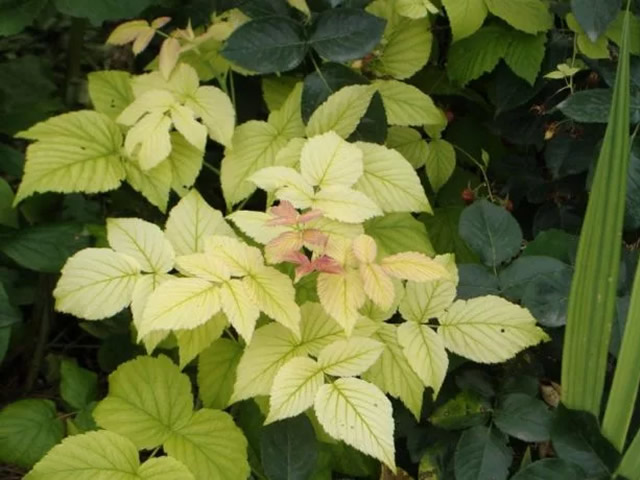 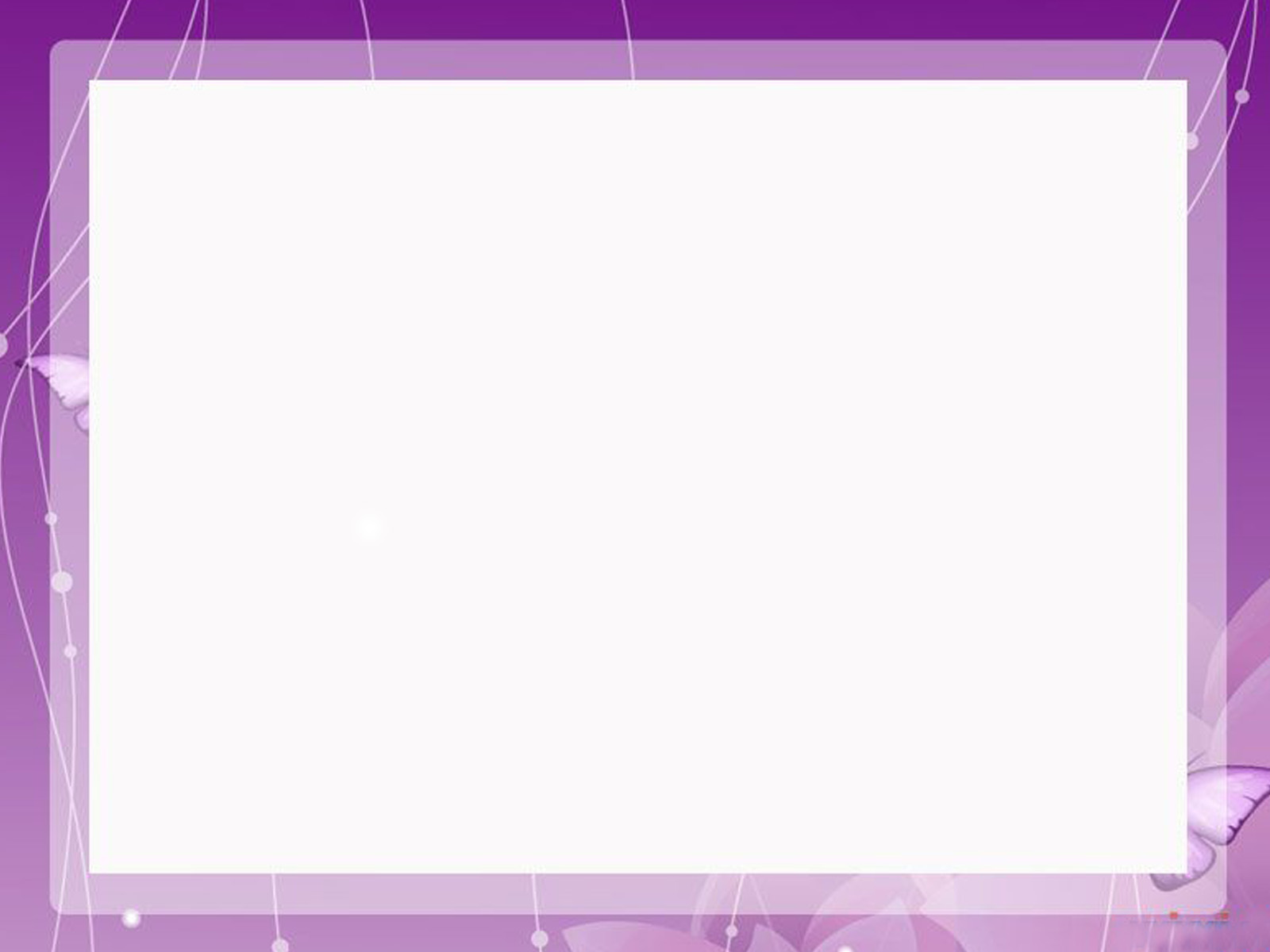 А в листе, оказывается, есть и другие красящие вещества. Летом зелень хлорофилла заглушала их. Теперь же, когда исчезает хлорофилл, они проступают всё ярче и ярче. Листья становятся жёлтыми, красными, багряными или фиолетовыми – в зависимости от того, какого красящего вещества в них больше.
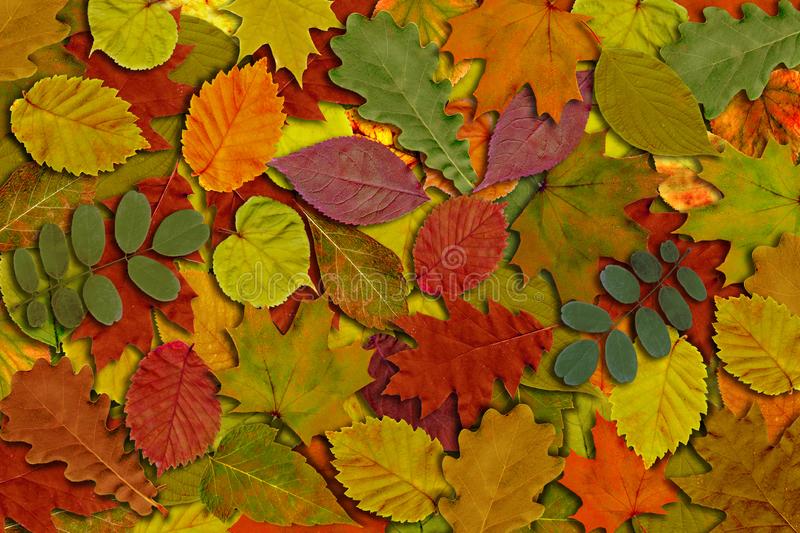 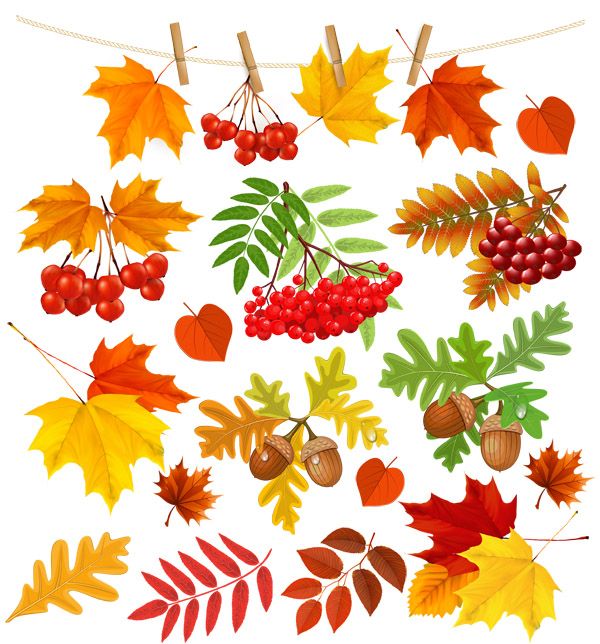 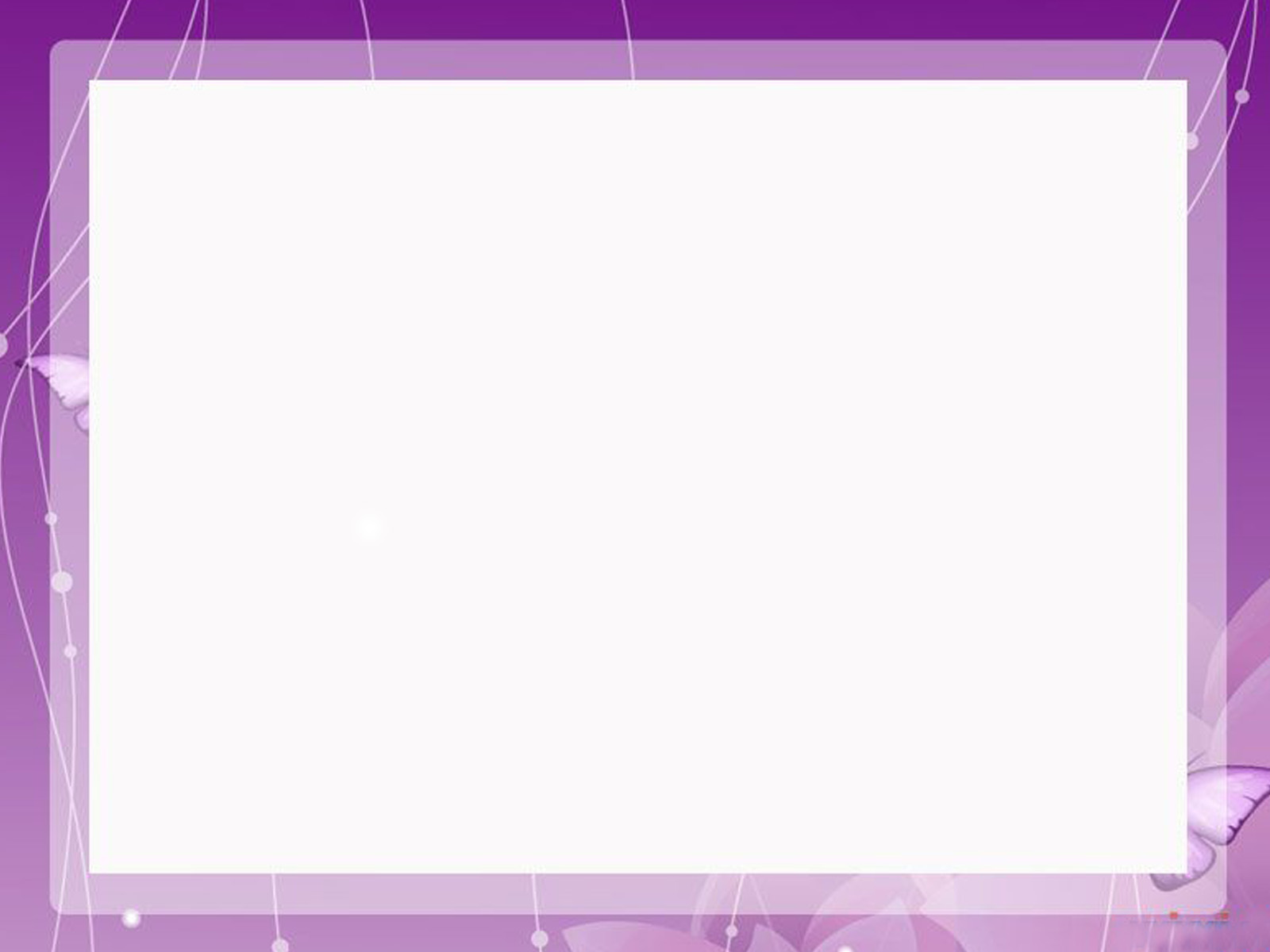 Осенью листья не только меняют цвет. Когда «кухня» внутри листа завершает свою работу, на конце черенка, который соединяет лист с веткой дерева, образуется тончайшая пробка. При её возникновении сцепление листа с веткой уменьшается, и листья начинают облетать от малейшего прикосновения или дуновения ветра. Это явление называется листопадом.
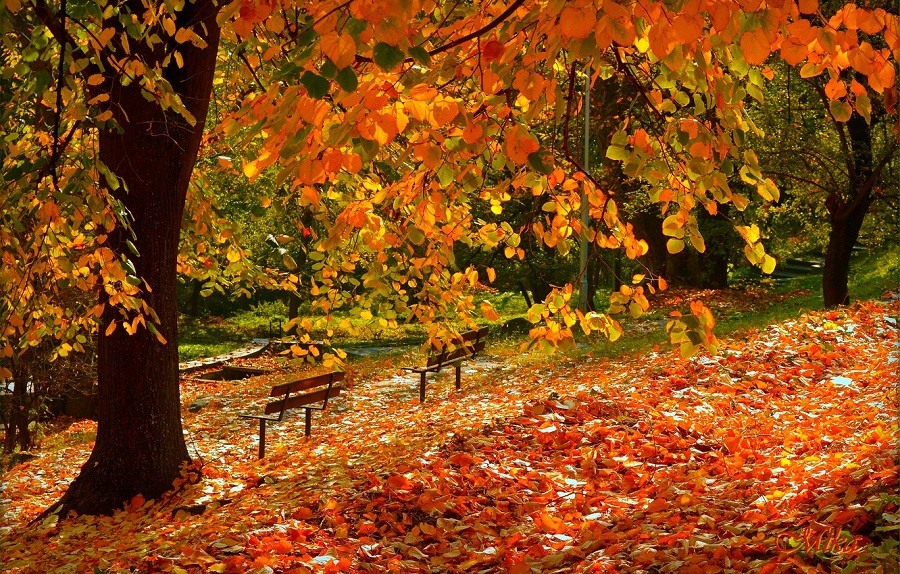 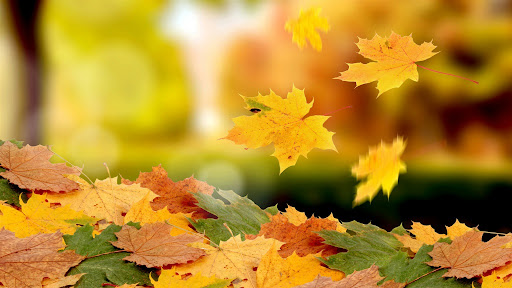 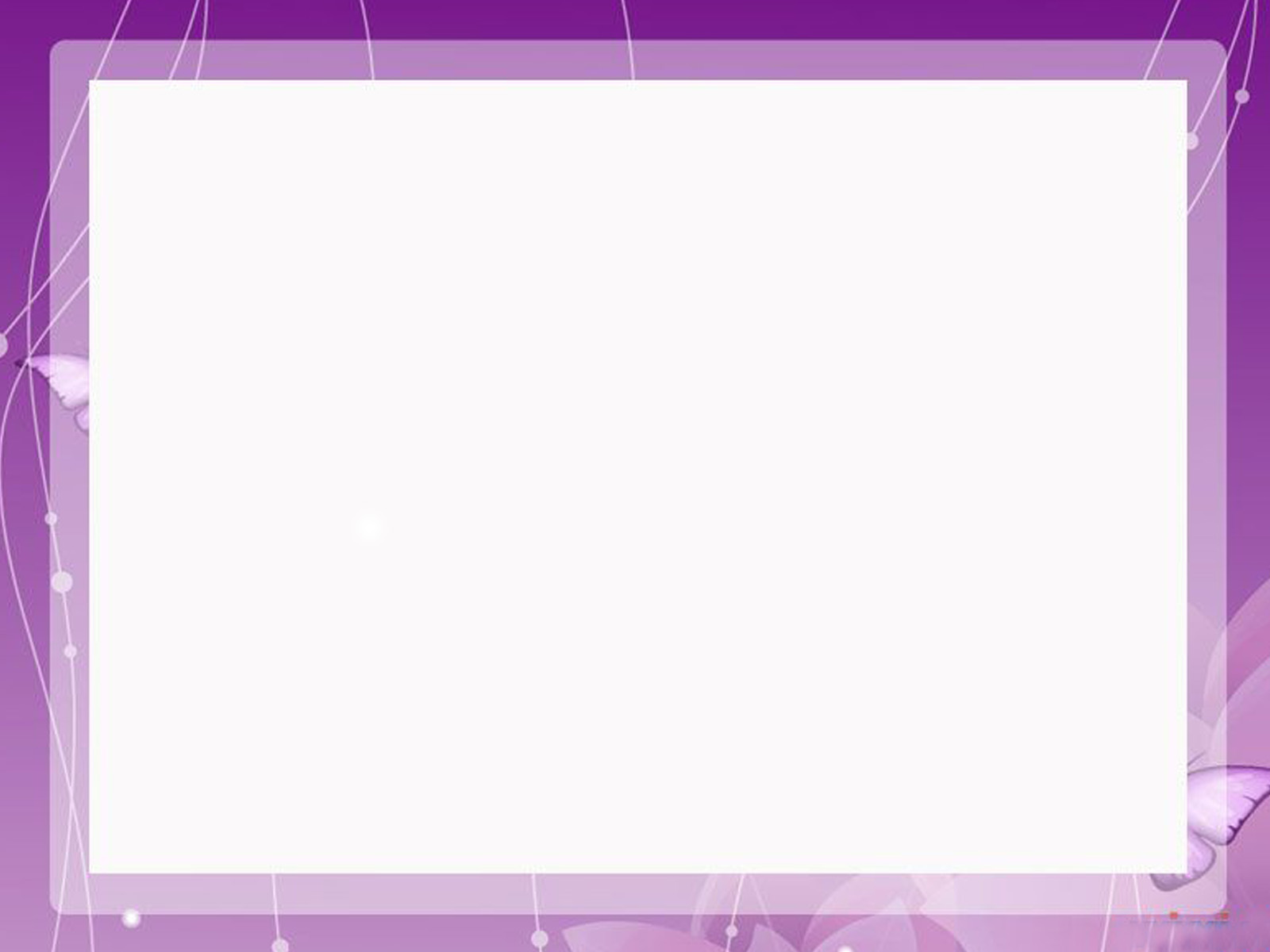 Почему листья меняют окраску?
Осенью земля остывает,  а холодную воду корни всасывать не могут. Работа на чудесной «кухне» постепенно замирает. Хлорофилловые зёрна начинают разрушаться, и вследствие этого зелёная окраска листа бледнеет.
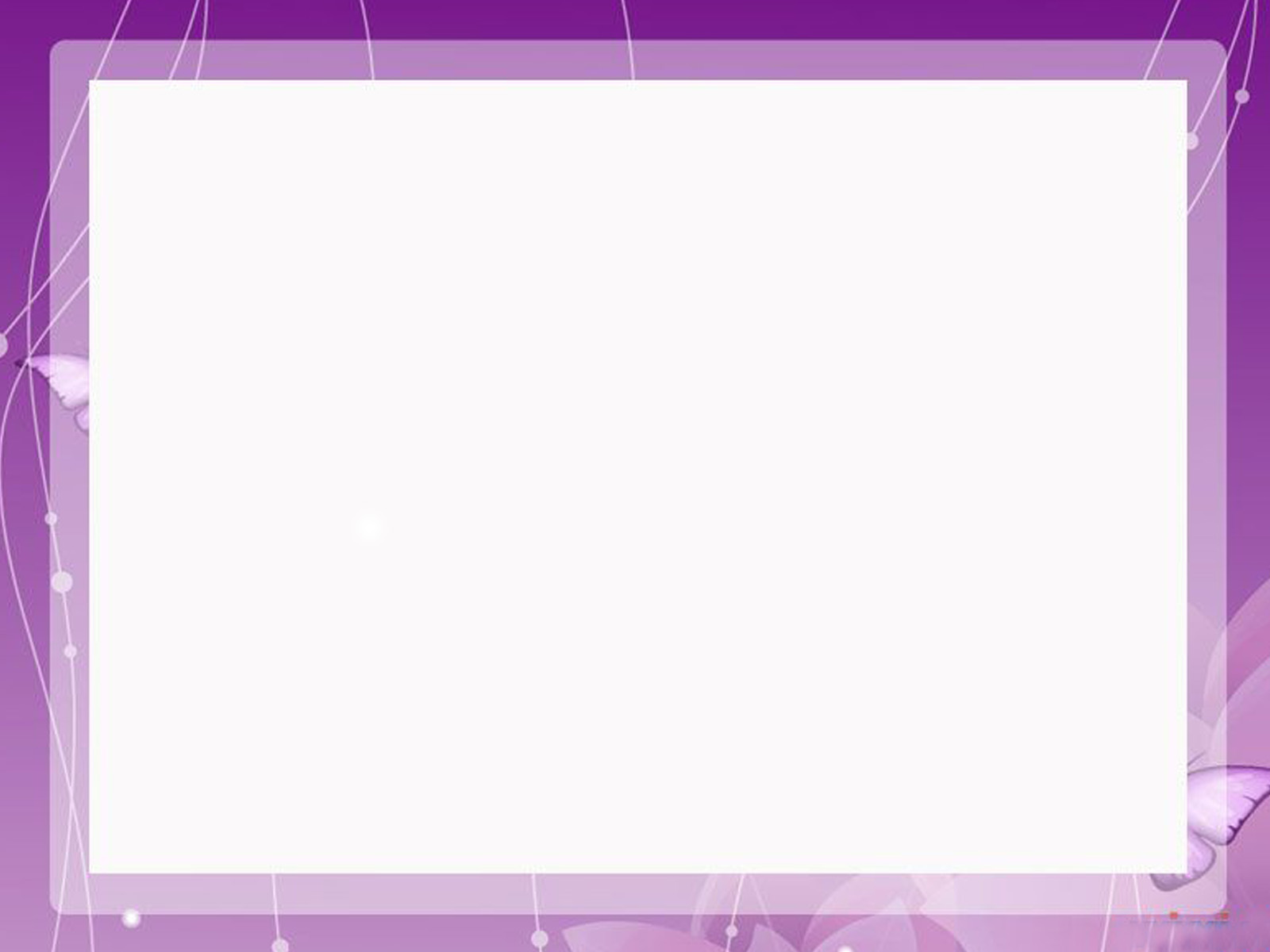 Какое явление называется листопадом?
Листопад – это процесс сбрасывания листвы растениями.
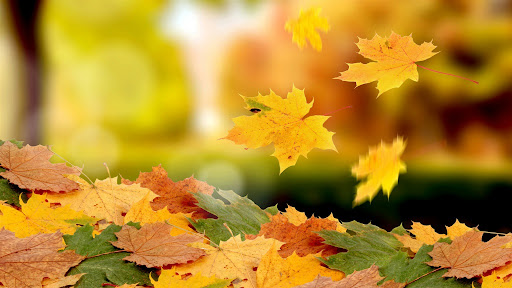 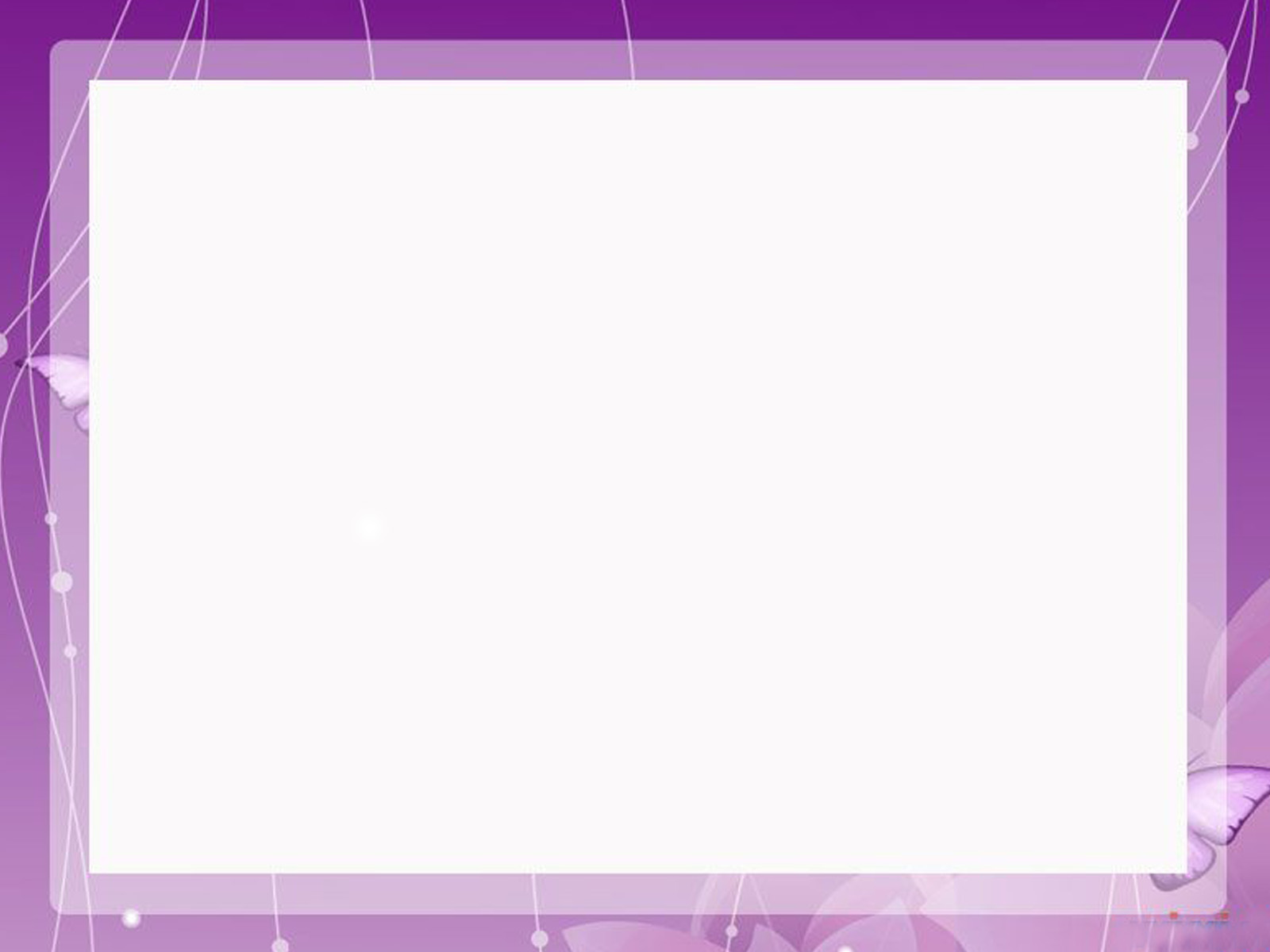 Зачем деревья сбрасывают листья осенью?
Деревья сбрасывают листья, чтобы не засохнуть, чтобы не сломались ветви и чтобы избавляться от избытка минеральных солей, которые накапливаются в листьях в течение всего лета.
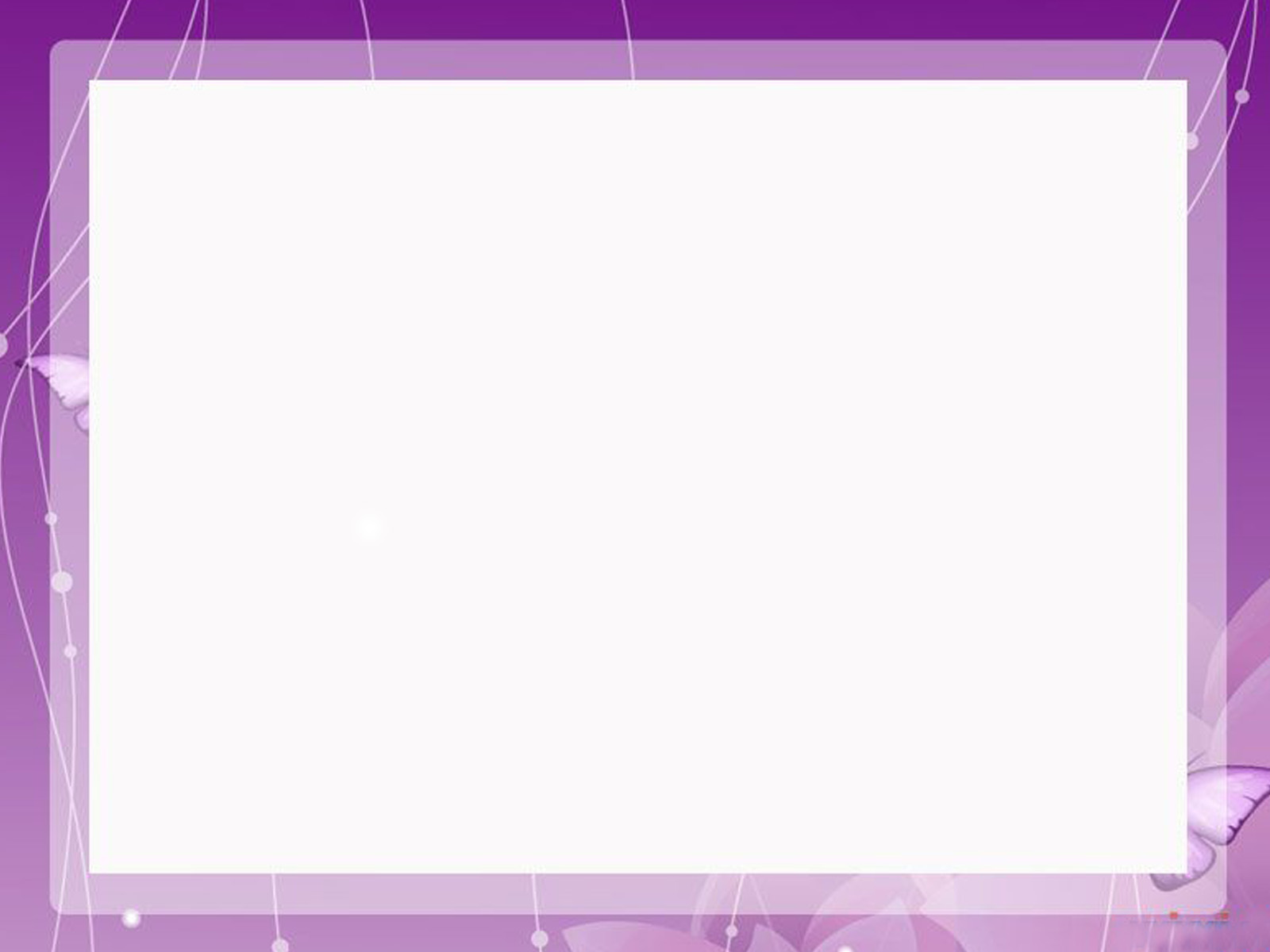 Нужен ли листопад дереву?
Листопад нужен, потому что, сбрасывая листья, деревья продлевают себе жизнь.
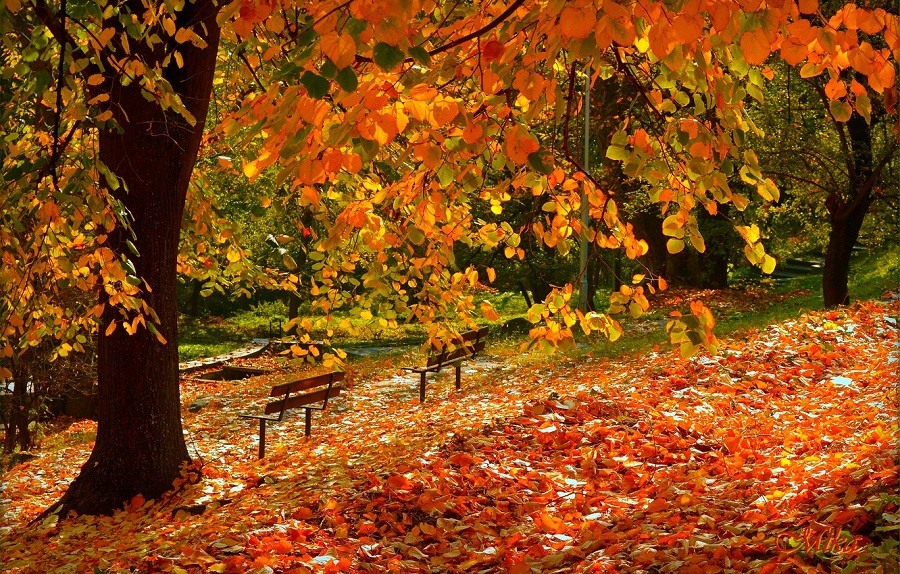 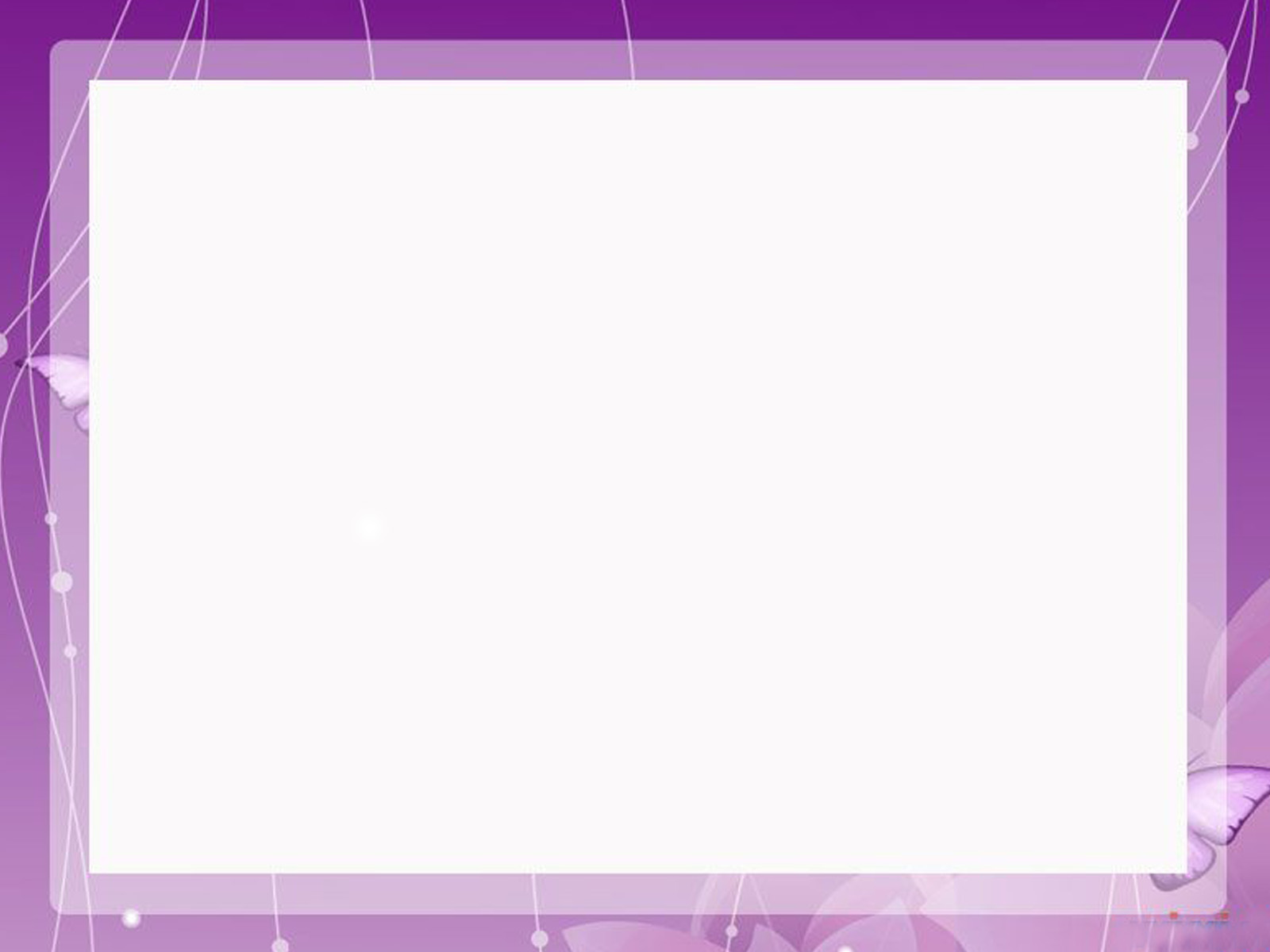 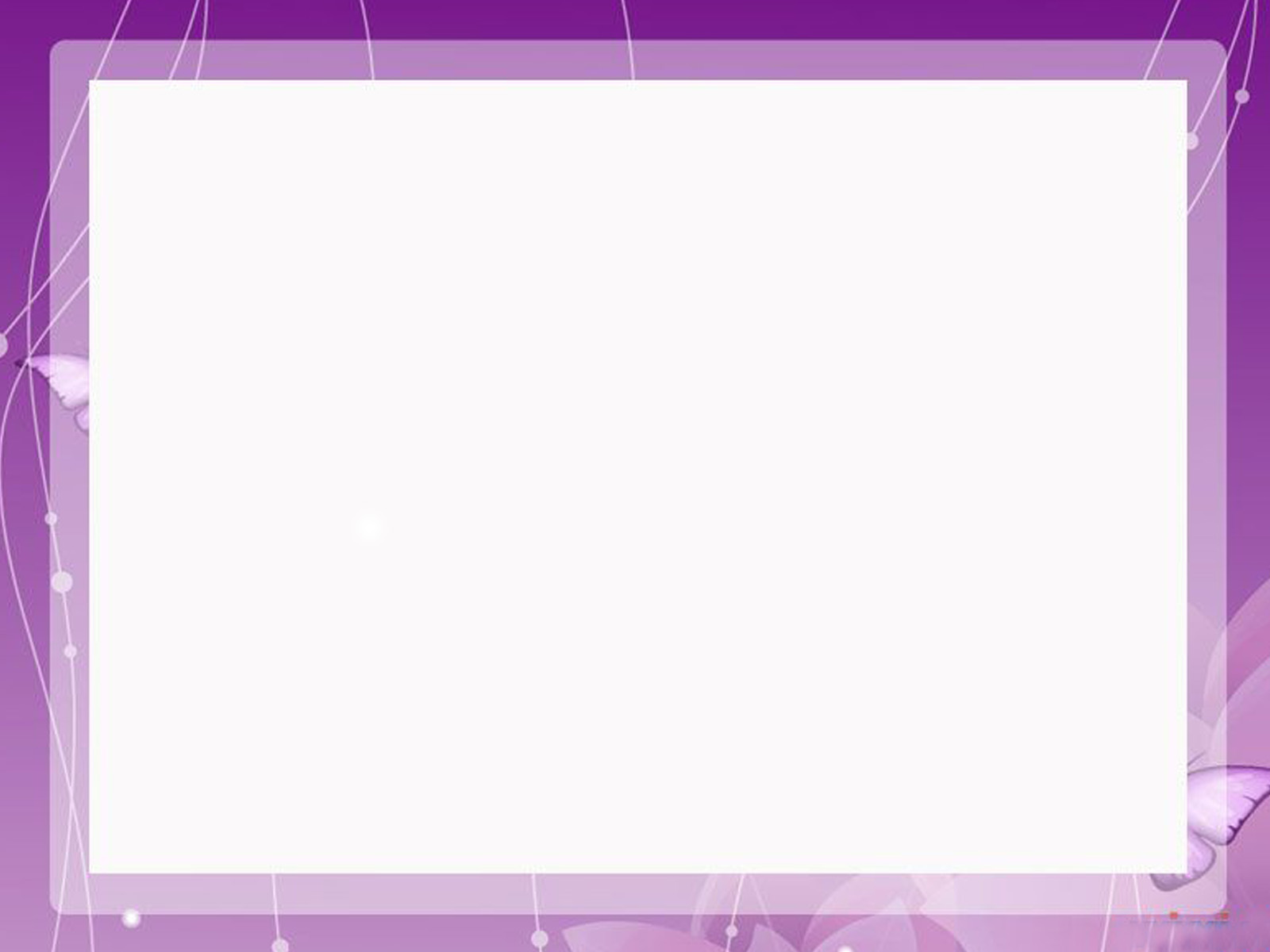 ДОМАШНЯЯ РАБОТА.
Подготовить выразительное чтение произведения В.Занкова «Почему осенью листья деревьев меняют цвет?» и ответить на вопросы учебника после текста .
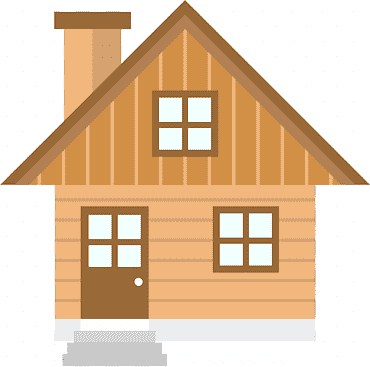 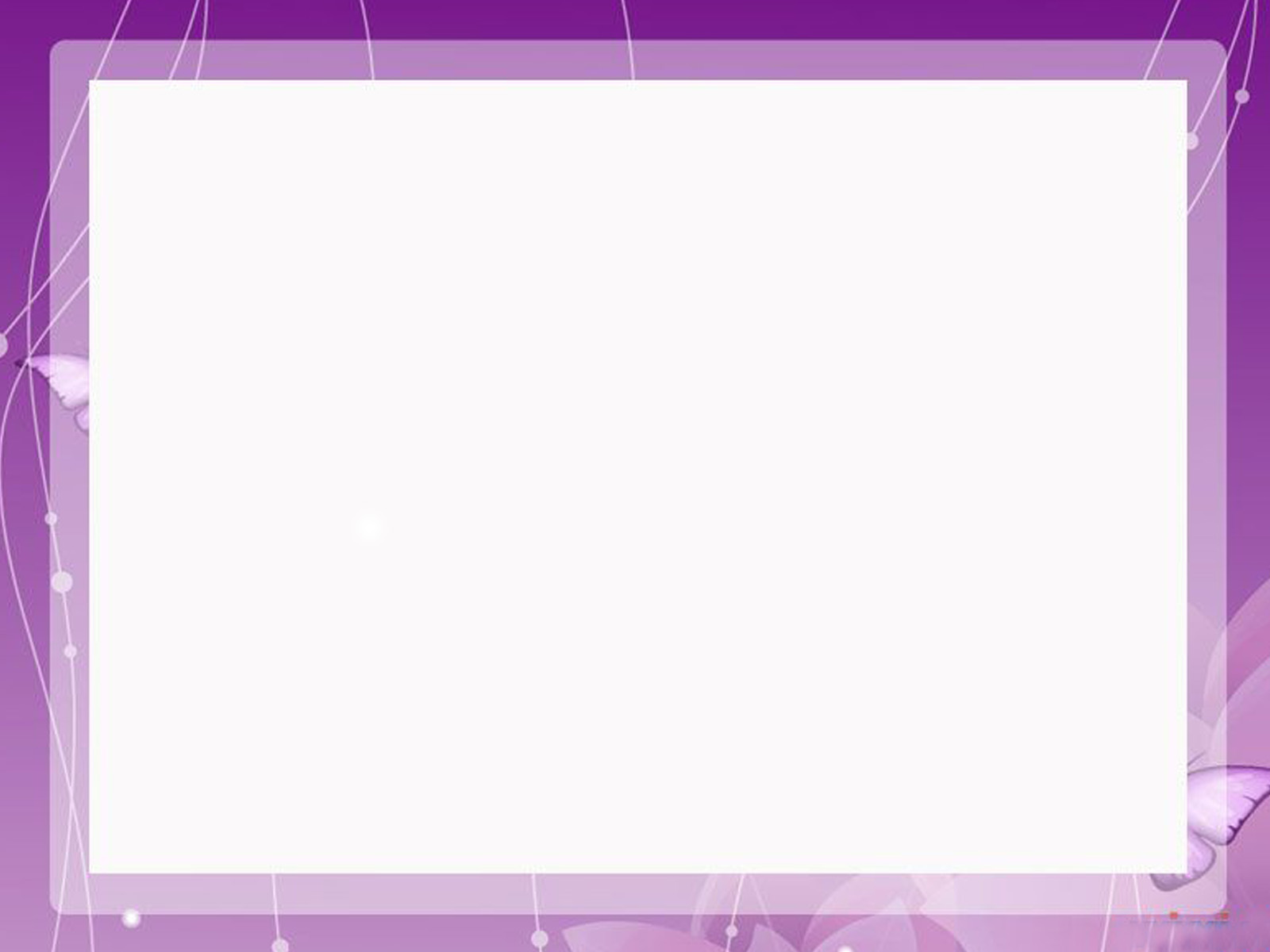 СПАСИБО ЗА УРОК!
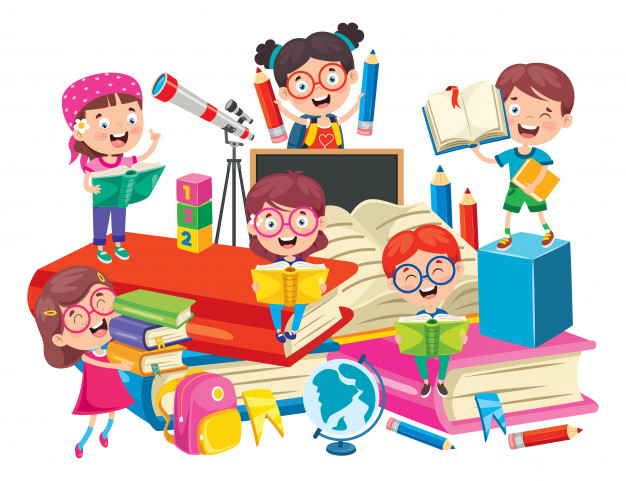